Welcome!
The May 2024 Catamaran Preview webinar will begin in a few moments.
The webinar recording and presentation materials will be posted on the Catamaran Technical Assistance Website under Past Events (https://training.catamaran.partners/past-events/)
To communicate with the presenters during the webinar, use the Chat feature. 
Closed captioning is available for this webinar. To select this option, choose the closed caption icon in the Zoom webinar player.
Michigan Department of Education | Office of Special Education
Zoom Webinar Control Panel
Mouse or tab down to the bottom of the webinar screen for the Zoom Webinar Control Panel to become visible. 
Features available are:
Chat – select to communicate with presenters.
Closed Captioning (CC) – select the CC icon to show captions. 
Leave – select to exit the webinar.
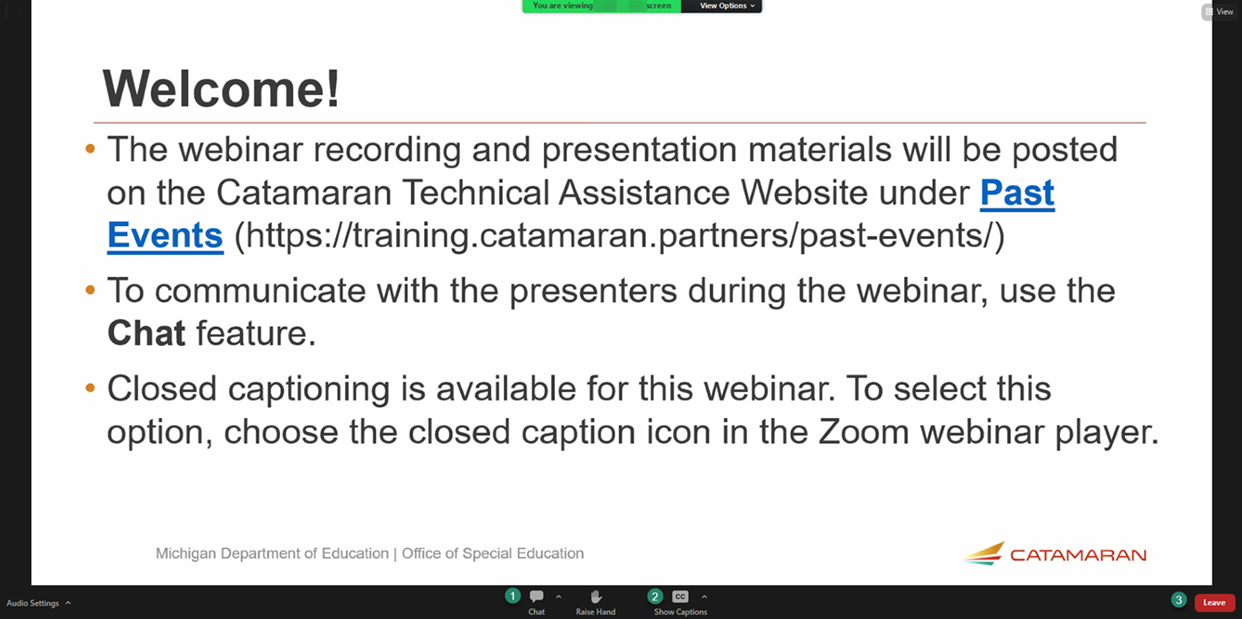 Michigan Department of Education | Office of Special Education
[Speaker Notes: Before we get started, I would like to highlight some features available on the Zoom Webinar Control Panel. Move your mouse or tab down to the bottom of the screen and you will find the chat feature which will allow you to communicate with the presenters. You can also select the CC icon to turn on captions and Leave will allow you to exit the webinar.]
May 2024Part B Catamaran Preview
For Districts and ISDs
Michigan Department of Education | Office of Special Education
[Speaker Notes: Kelly 

Welcome to the May 2024 Part B Catamaran Preview]
Meet the Team
Office of Special Education (OSE) 
Jessica Brady, Supervisor
Shawan Dortch, Coordinator
Nichole Moore, Coordinator
Charles Thomas, Consultant
Aaron Darling, Analyst
Public Sector Consultants (PSC) 
Lynne Clark, Project Director
Donna Seeger, Project Manager
Gabrielle Steinacker, Project Support Associate
Lynn Delpy, Statewide Monitor
Kelly Kendrick-Miller, Statewide Monitor
Christie McKey, Statewide Monitor
Kaitlyn Pace, Statewide Monitor
Jamie Swiger, Statewide Monitor
4
Michigan Department of Education | Office of Special Education
[Speaker Notes: Kelly 

Read slide to introduce team.]
Agenda
May 2024 Catamaran Preview
Assigning B-13 work for Intermediate School Districts (ISDs)
Catamaran Navigation
Updates and Tips
Resources
Questions
5
Michigan Department of Education | Office of Special Education
[Speaker Notes: Kelly

Read the agenda on the slide.]
May 2024 Catamaran Preview
6
Michigan Department of Education | Office of Special Education
[Speaker Notes: Kelly]
What’s Inside?
Reports
Strand Report
Monitoring Activities Report (MAR)
Reports and Letters of Findings
Monitoring Notification Letters
Closeout/Non-closeout Reports
State Complaint Reports
Intermediate School District (ISD) Reports
Activities
Corrective Action Plans (CAPs)
B-4A, B-4B, B-4AB, B-13, and Complaints
B-13 Corrective Actions
Student-level Corrective Action Plans (SLCAPs) for Complaints
B-9 and B-10 Monitoring and Procedure Reviews
7
Michigan Department of Education | Office of Special Education
[Speaker Notes: Kelly

When you open Catamaran and acknowledge your reports, you will see a variety of things. The reports for districts include the Strand Report, the Monitoring Activities Report (MAR),  Letters of Findings, Monitoring Notification Letters, Closeout/Non-closeout Reports for CAPs, and State Complaint Reports for any completed complaints this month. For ISDs, there are Reports of the member districts’ data and notification summary reports. 
The Activities for this release include Corrective Action Plans (CAPs) for B-4A (Rates of Suspensions and Expulsions), B-4B (Rates of Suspensions and Expulsions by Race/Ethnicity), B-4AB, B-13 (Secondary Transition), and State Complaints.
There are Corrective Actions for B-13. 
There are Student Level Corrective Action Plans (SLCAP) for State Complaints, and
There are B-9 and B-10 Monitoring and Procedure Reviews.]
Strand Report
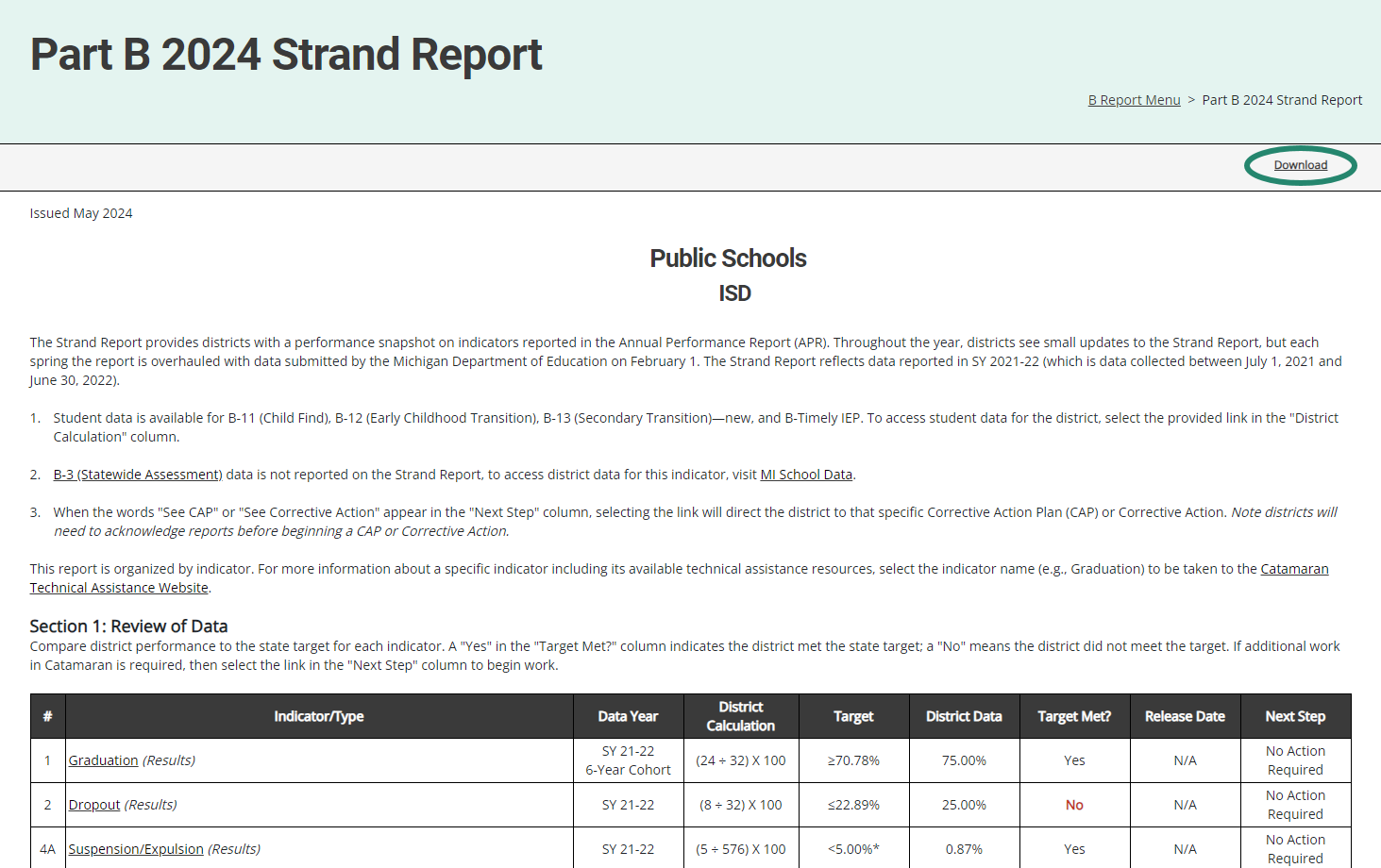 Summarizes district performance on the State Performance Plan (SPP) Indicators and priority areas.
When there is a CAP or Corrective Action, there will be a link in the Next Step column. Select the link to be taken to that specific item. 
Use the Download link at the top of the screen to download a PDF.
8
Michigan Department of Education | Office of Special Education
[Speaker Notes: Kelly

Here is an example of the Strand Report. 

The Strand Report summarizes a district’s performance on the State Performance Plan indicators and priority areas. 

We will dive into how to access your reports a little later in the webinar, but if you do have a CAP or Corrective action, you can select the See CAP or corrective action link in the Next Step column to be taken directly to that object. 

You can use the download link at the top of the screen to save and then print a copy of your Strand Report to share with your administration, colleagues or RAP team if needed.]
Monitoring Activities Report (MAR)
The MAR is included in every major release and provides important information to districts.
The MAR can be accessed from the Reports page.
Some messages are universal and go to all districts.
Some messages are targeted and are sent only to specific districts.
Reminders to review Reports and Letters of Findings
Notifications of monitoring activities
9
Michigan Department of Education | Office of Special Education
[Speaker Notes: Kelly

The Monitoring and Activities report, or the MAR, can be accessed through the Reports page, which again, we will look at how to view and access the Reports page. 

Some messages are universal and go to all districts, and some messages are targeted, and are sent only to specific districts, such as reminders to review Reports and Letters of Findings or reminders to review notification letters.]
Sample Monitoring Activities Report
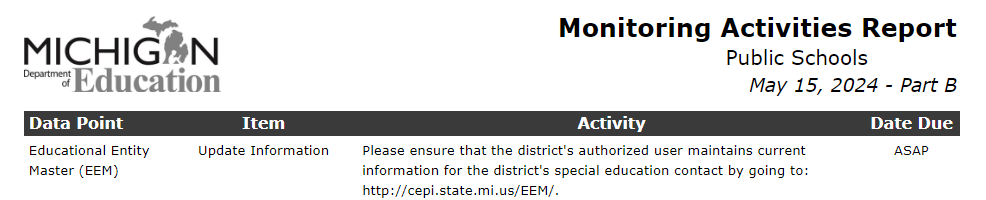 10
Michigan Department of Education | Office of Special Education
[Speaker Notes: Kelly

This screenshot includes a universal message asking users to ensure their authorized EEM user has the current information updated in that system. Catamaran uses the EEM for many functions so correct and current data is very helpful.]
Reports and Letters of Findings/No Findings
B-4A (Rates of Suspension and Expulsion) Report of Findings
B-4B (Rates of Suspension and Expulsion by Race/Ethnicity) Report of Findings
B-4AB (Rates of Suspension & Expulsion and Suspension & Expulsion by Race/Ethnicity)
B-13 (Secondary Transition) Letter of Findings
B-Complaint Final Decisions
11
Michigan Department of Education | Office of Special Education
[Speaker Notes: Kelly

Another set of reports are those related to completed monitoring activities. We recently completed the monitoring activities for B-4A, B-4B, and B-4AB, so there will be reports of findings for each of those districts or ISDs which participated.

For the districts which participated in the B-13 data collection, there will be letters of findings if needed. 

Finally, there will be final decision reports for any State complaint investigations that have recently been completed.]
Closeout/Non-closeout Letters and Reports
Monitoring
B-4A (Rates of Suspension and Expulsion) Report of Findings
B-4B (Rates of Suspension and Expulsion by Race/Ethnicity) Report of Findings
B-4AB (Rates of Suspension & Expulsion and Suspension & Expulsion by Race/Ethnicity)
B-13 (Secondary Transition)
B-IEP (Implementation of Individual Educational Programs)
State Complaints
12
Michigan Department of Education | Office of Special Education
[Speaker Notes: Kelly

Additionally, you will find closeout/non-closeout reports and letters for:

B-4A (Rates of Suspension and Expulsion) Report of Findings
B-4B (Rates of Suspension and Expulsion by Race/Ethnicity) Report of Findings
B-4AB (Rates of Suspension & Expulsion and Suspension & Expulsion by Race/Ethnicity)
B-13 (Secondary Transition)
B-IEP (Implementation of Individual Educational Programs)
and State Complaints]
ISD Reports
Desk Audit Notifications
Member District Monitoring Notification Letter
Significant Disproportionality Notification
Personal Curriculum Counts (SY 2022-2023)
Member District Data Reports (B-4, B-6, and B-13)
Student Data Report of Member District Data (B-4, B-6, and B-13)
13
Michigan Department of Education | Office of Special Education
[Speaker Notes: Kelly

In addition to the reports available to all districts, there are additional reports for ISDs. Those include monitoring notifications for desk audits for B-9 , B-10, and a summary of member district notifications. The Member District Monitoring notification is a letter that tells ISDs which of their Member Districts are being monitored for B-9 and B-10 in the coming months

ISDs will be given a report which explains their significant disproportionality status. If response plans are needed for significant disproportionality, those will be available. 

The personal curriculum counts by ISD, member district and building level will be available again this year.

ISDs will receive member district and student level data for indicators B-4, 6 and 13. These are all reports which have been issued in the past. 

(Note, Indicator B-5 data will be available after the May 15 release)]
Corrective Action Plans (CAPs)
Monitoring CAPs:
Issued following a monitoring activity
Include links to the report of findings

Complaint CAPs:
Issued twice monthly as needed
Include link to the complaint final decision
All CAPs:
Have the same workflow and timelines for completion.
Describe system level correction.
Are verified as corrected by the ISD.
Include links to either: 
Student Level Corrective Action Plans (SLCAPs) or
District Student Data Report (B-13)
14
Michigan Department of Education | Office of Special Education
[Speaker Notes: Kelly

For corrective action plans known as CAPs, there are some general rules that apply to all. All caps have the same workflow and timelines for completion. The first due date for these CAPs is the date by which the CAPs must be written and submitted.  CAPs issued in May are due to be written and submitted by July 1. 

CAPs must be verified and closed one year from the date the non-compliance is issued. We call this the year of correction. The CAP’s year of correction begins on May 15 for B-4A, B-4B, B-4AB, and B-13, but the year of correction begins on the date of the final decision for complaint CAPs. If your district was issued a complaint CAP as a result of noncompliance identified during a state complaint investigation, the date the final report was issued begins your year correction. As an example, if the final decision was issued on May 8, the CAPs must be verified and closed by May 7 of the following year. Complaint CAPs are now released twice a month in catamaran.

All CAPs describe the system-level correction the district will complete. As opposed to the student-level corrections of SLCAPs. Every CAP is verified for correction by the ISD. Then, the ISD submits the CAP to the OSE for closeout. On the menu page of the CAP, there will be a link to either the student-level corrective action for Monitoring CAPs (B-4A, B-4B, B-4AB) and complaint CAPs or to a district student data report for B-13 data CAPs. This link to the student-level information should help the RAP team as they uncover the root causes of noncompliance. 

One continuing requirement when it comes to verification and closeout activities is the OSE is reviewing the district’s updated procedures as well as change in practices. At the time the district completes their progress report, the district should upload their updated policies and procedures for review. If changes are needed, the progress report will be returned to the district with directions. If the procedures are compliant, the progress report approval process will continue. 

During the verification stage of the CAP, the ISD reviews student files for evidence of change in practice. When the review is complete, the ISD submits to the OSE. 
Since 2021, the CAP workflow has been updated with a verification return loop so the ISD may now return the CAP to the district for more work, if needed. This is to assist ISDs in streamlining the review process and to give districts access to the student lists the ISD is reviewing. The ISD should complete all returns to the district before  submitting to the OSE for their review.

The OSE will then return the CAP to the ISD indicating which student files need to be uploaded for OSE verification. The ISD will then upload supporting documentation onto the Verification page. We will see some screen shots of this in just a few minutes. This process is true for all CAPs including Complaint CAPs.]
B-13 Corrective Action
Addresses noncompliance at the provider level.
District submits to ISD for verification by February 1.
ISDs submit to MDE for closeout by March 1. 
Verification includes:
 a review of student files 
Up to eight if available
From the provider 
Reflecting work after the corrective action
or interview, if no student files are available.
15
Michigan Department of Education | Office of Special Education
[Speaker Notes: Kelly]
Corrective Action Form (District View)
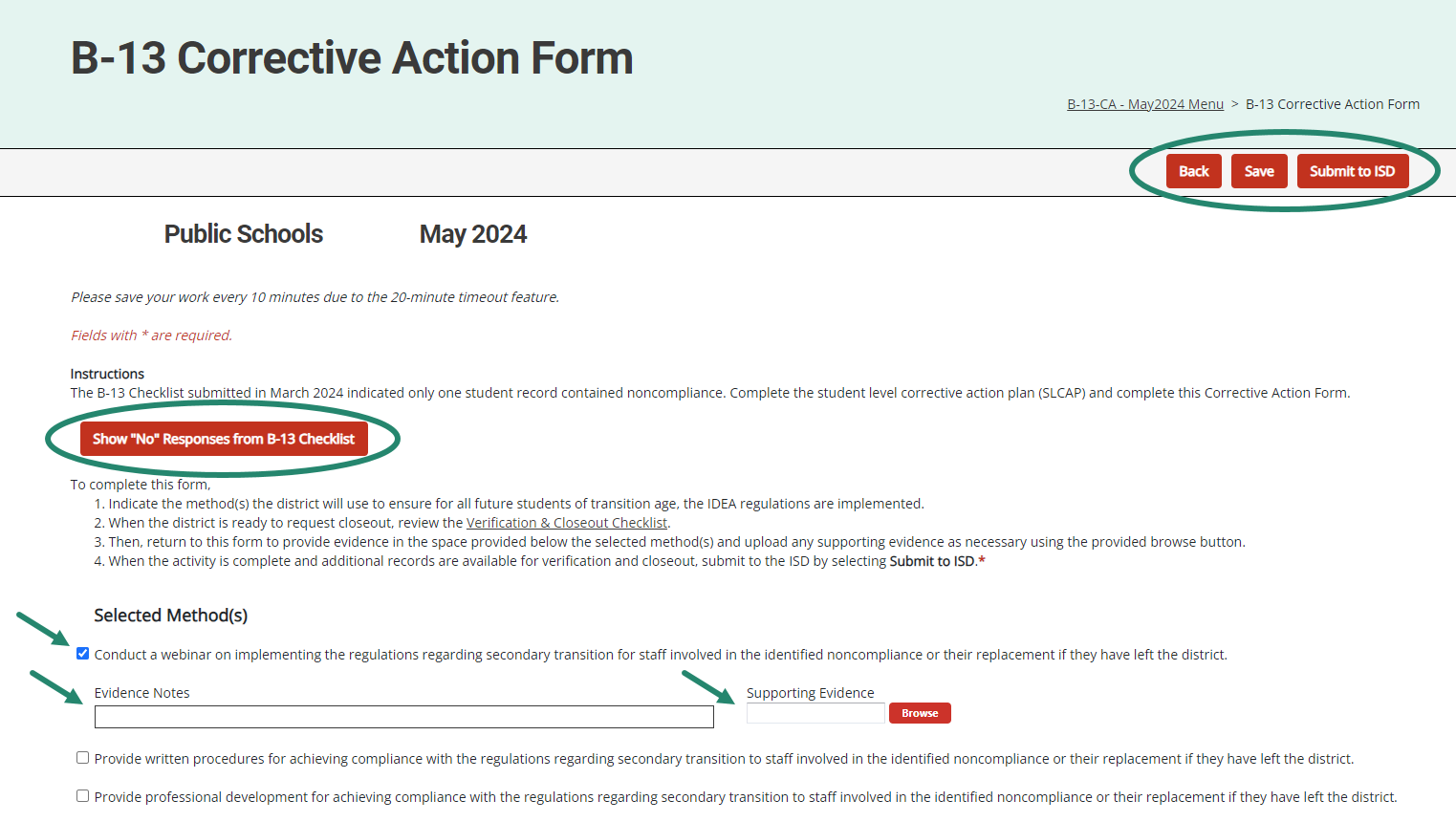 16
Michigan Department of Education | Office of Special Education
[Speaker Notes: Kelly

Districts select the method(s) they will complete and save the page. Return to this page after those method(s) have been implemented to enter evidence notes and upload any supporting documents in the space(s) provided.
When complete, districts may submit to the ISD either from the Corrective Action Form or from the Corrective Action Cover page.

**For B-13 Only**
Select the “Show “no” Responses from B-13 Checklist” button on the page to view the questions that were marked with a “no”.]
Student Level Corrective Action Plans
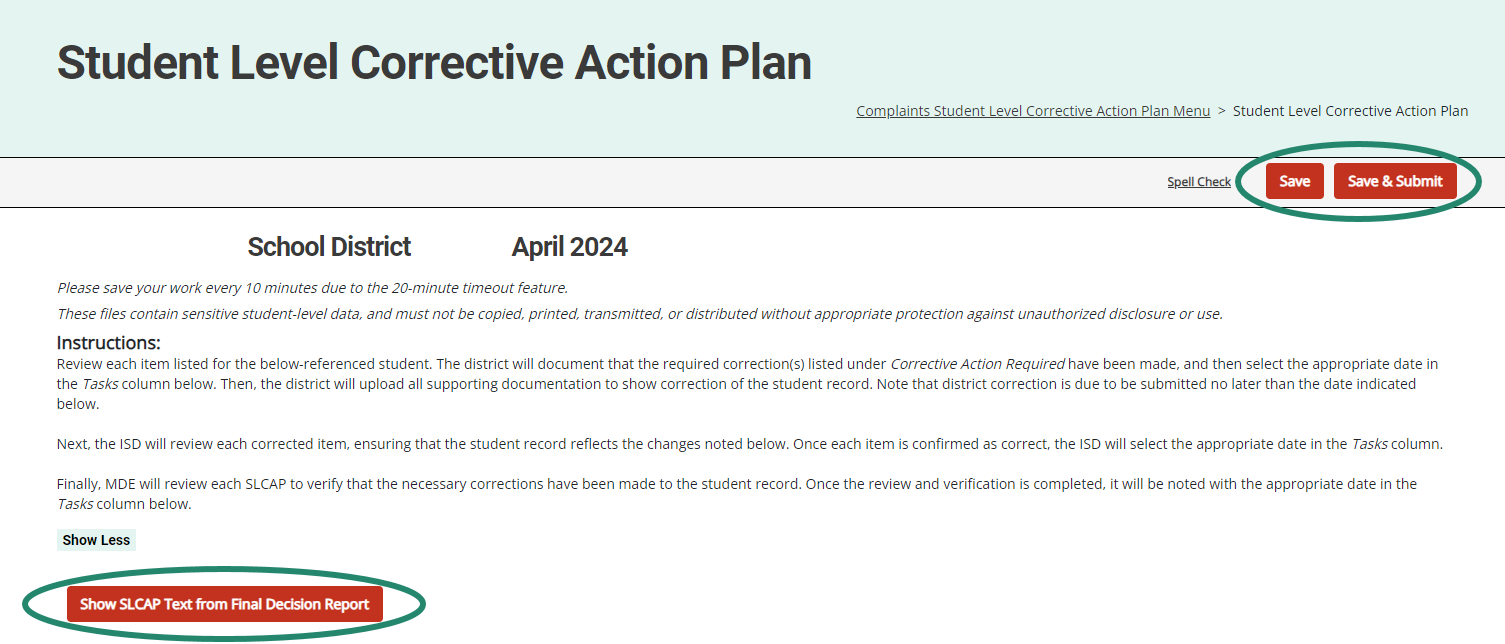 17
Michigan Department of Education | Office of Special Education
[Speaker Notes: Kelly

SLCAPs correct individual student level noncompliance. They are due within 30 school days
SLCAPs Are verified as corrected by the ISD and reviewed by the OSE.
Each individual SLCAP must be closed before the CAP or corrective action is closed
The example shown here is highlighting a link from a Complaint SLCAP to the more explicit language of the final decision. 

All B-13 SLCAPs will be due June 9 and B-4B/B-4AB SLCAPs will be due 30-school days from the date of review.]
Assigning B-13 CAPS, Corrective Action and SLCAPs
For ISDs
18
Michigan Department of Education | Office of Special Education
[Speaker Notes: Kelly

Individuals at the ISD in the ISD Monitor user role in Catamaran can assign the verification of B-13 work (CAPs, Corrective Actions, and SLCAPs) to other ISD personnel as warranted. The next few slides describe how to do this.

Since there are significantly fewer B-13 CAPs, Corrective Actions, and SLCAPs this year, you may not even need to use this process. We will go through the process, but there is also a “How To” document available on the technical assistance site.]
Access the User Management Page
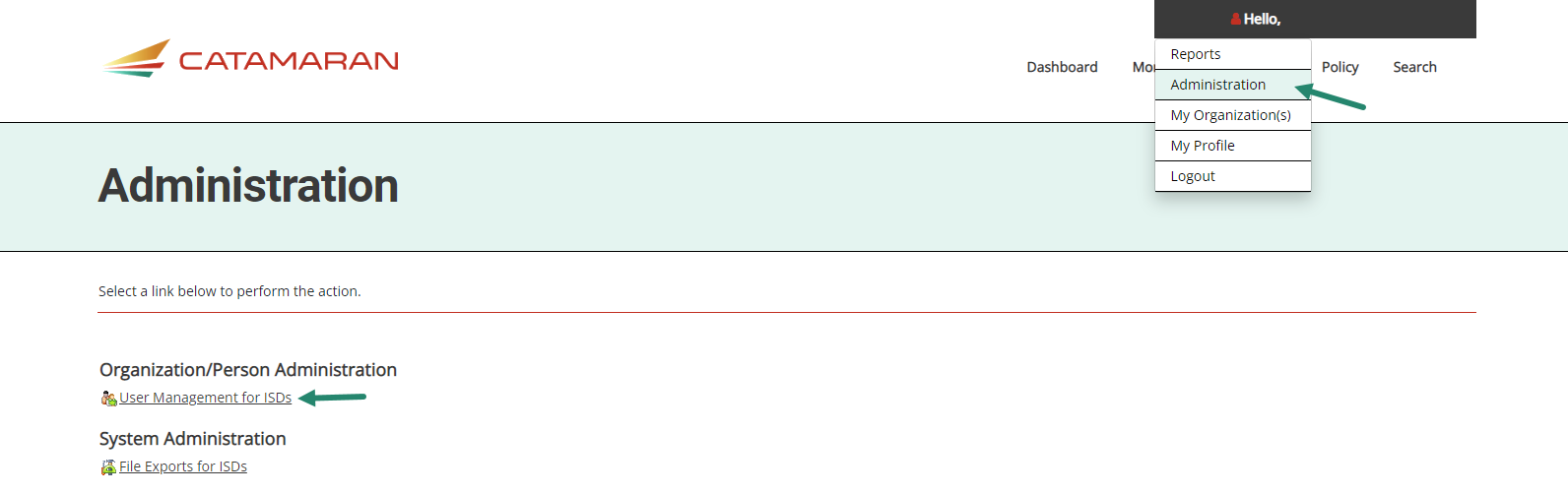 19
Michigan Department of Education | Office of Special Education
[Speaker Notes: Kelly

If you want to assign the review of B-13 SLCAPs, CAPs or CAs to other ISD personnel, the first step is to Log into Catamaran.
Choose Administration from the dropdown menu beneath your name in the upper right-hand corner
Select User Management for ISDs]
Select Current User Role
Select the current role of the individual from the Organization Role menu (e.g., Transition Coordinator).
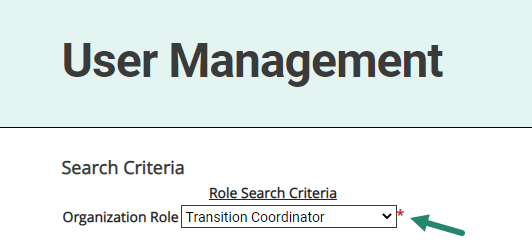 20
Michigan Department of Education | Office of Special Education
[Speaker Notes: Kelly

You will then select the current role of the individual from the Organization Role menu (e.g., Transition Coordinator).]
Select Activity Name
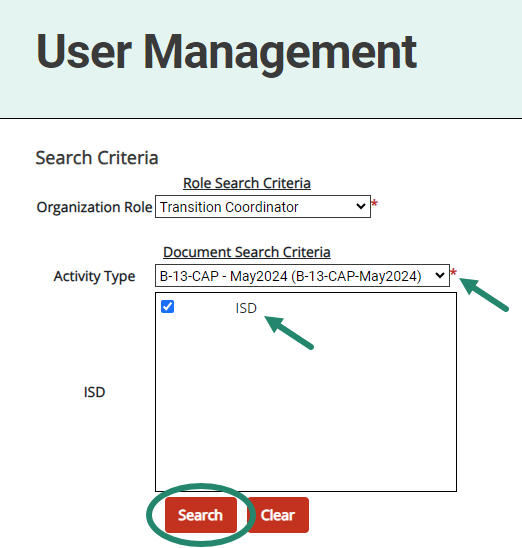 Select the activity name from the Activity Type menu.
Choose Search.
21
Michigan Department of Education | Office of Special Education
[Speaker Notes: Kelly

You will then select the activity name from the Activity Type menu such as:
B-13 CAP – May 2024
B-13 Corrective Action – May 2024
B-13 SLCAP – April 2024

Once the Activity Type has been selected, choose Search.]
Select ISD Monitor Role
Next, select ISD Monitor from the Add Person As menu.
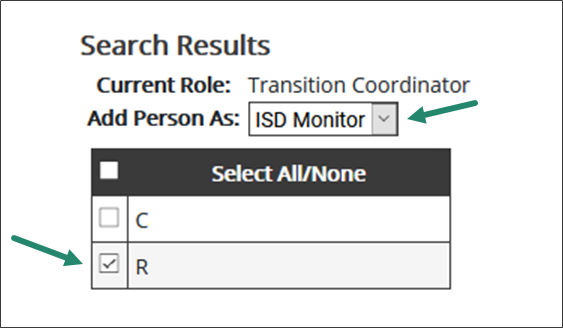 22
Michigan Department of Education | Office of Special Education
[Speaker Notes: Kelly

Next, select ISD Monitor from the Add Person As Menu.]
Select Name and Activity
Select the name of the individual from the user list.
Select the activity by checking the box next to the activity name.
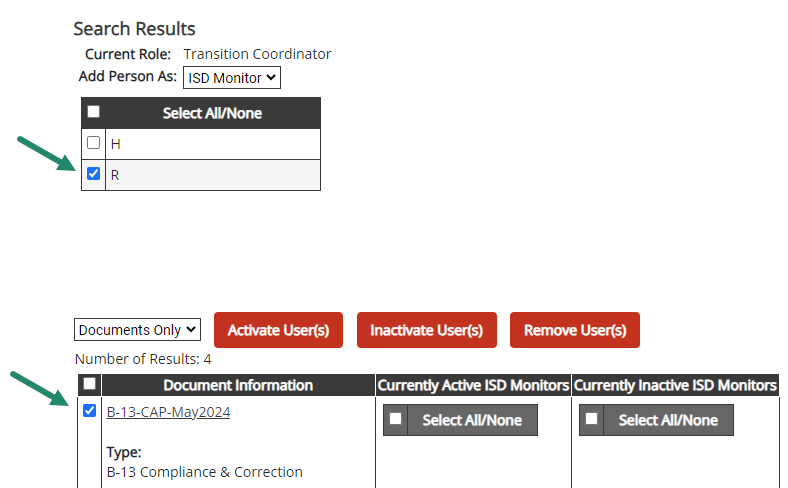 23
Michigan Department of Education | Office of Special Education
[Speaker Notes: Select the name of the individual from the user list (see first arrow in screenshot).
Then select the activity you would like the individual assigned to by checking the box next to the activity name.]
Activate User
Select Activate User.
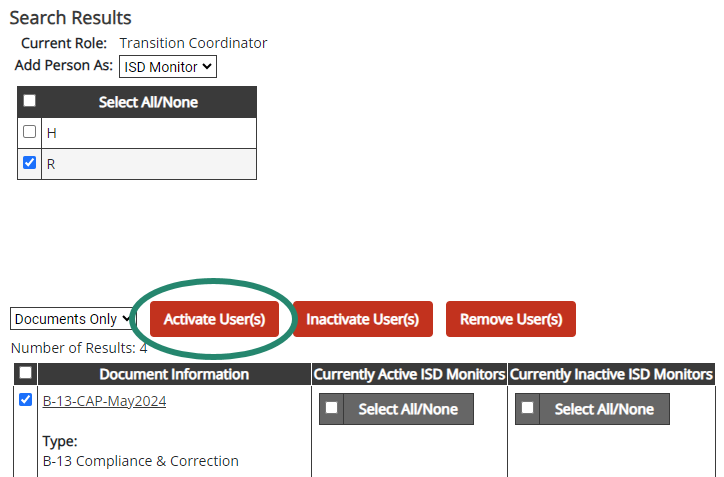 24
Michigan Department of Education | Office of Special Education
[Speaker Notes: Kelly

Finally, select Activate User to complete the assignment process.

If an individual is incorrectly assigned, repeat the same process above, but instead select Inactivate User(s) or Remove User(s). This action will remove that individual from the specific activity, but not from Catamaran.
For additional assistance, contact the Catamaran Help Desk.

This process Does not assign the individual to the ISD as an ISD Monitor
Assigned only to the selected activity as an ISD Monitor
Allows the individual to complete verification activities for the selected activity
The current ISD Monitor will continue to retain the same rights and privileges as an ISD Monitor on the activity.
Both the newly assigned individual and the current ISD Monitor will continue to have the activity on their tasks overview, where applicable.

STOP HERE FOR QUESTIONS]
Catamaran Navigation
25
Michigan Department of Education | Office of Special Education
[Speaker Notes: Jamie 

For all our new users and those of you who are occasional users, let’s take a closer look at navigating in Catamaran.]
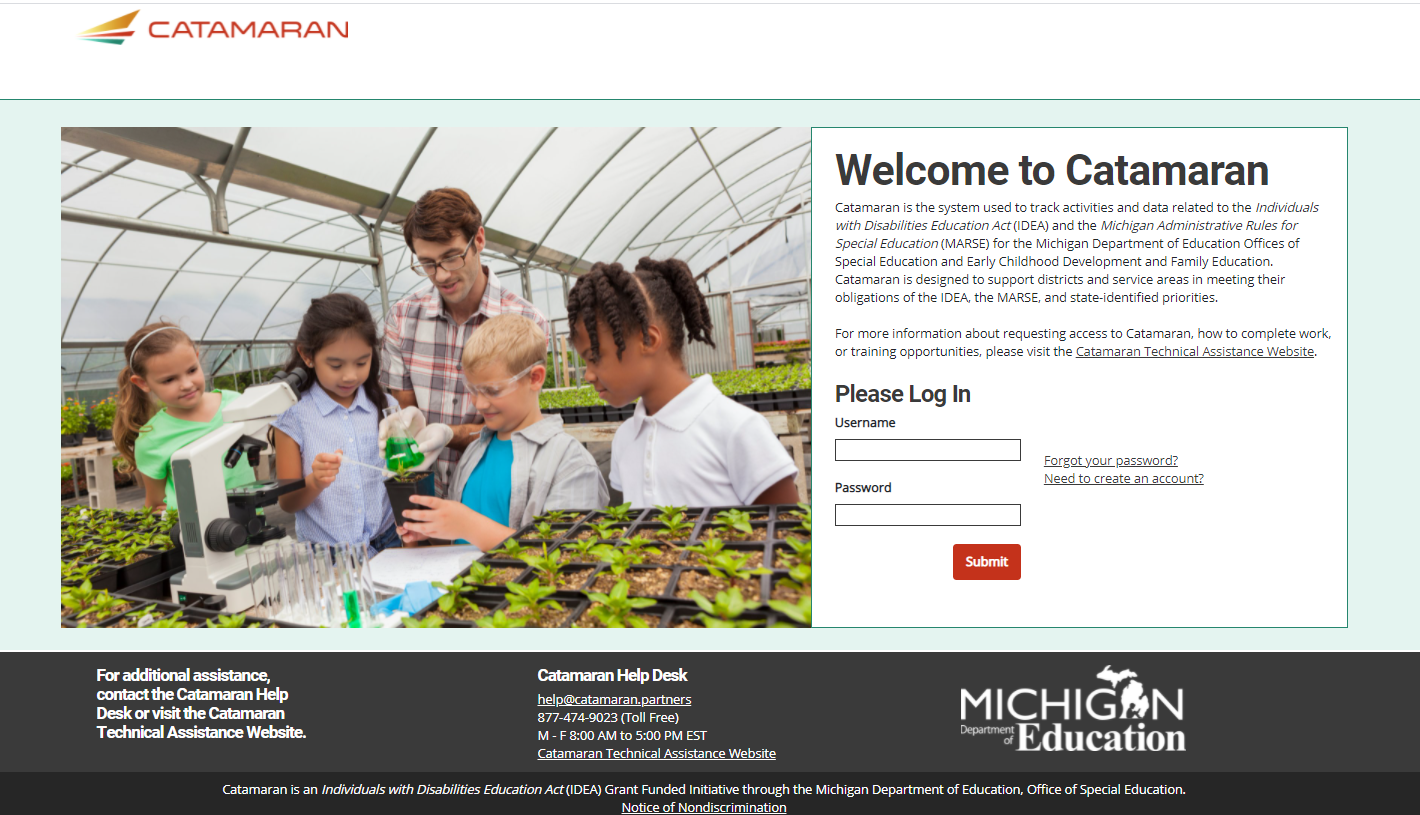 https://catamaran.partners
Catamaran Login
Michigan Department of Education | Office of Special Education
26
[Speaker Notes: Jamie

Note the letter S after http, the S means this is a secure site. It does contain student level information and so passwords should not be shared. Occasionally, districts and ISDs may want to review the Organization member list to verify it is up to date. If any staff at the district or ISD no longer needs access to Catamaran, please contact the Help Desk to end their system access.]
Review Organization Member Names
To review organization member names within Catamaran:
Log in and locate the Tasks Overview.
Select the organization’s name in the Organization column.
Select the Organization Members link from the Organization page.
Review the list. If changes are needed, contact the Catamaran Help Desk for assistance.
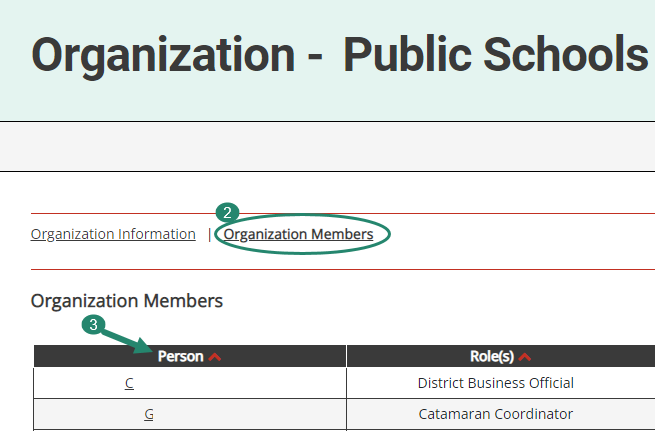 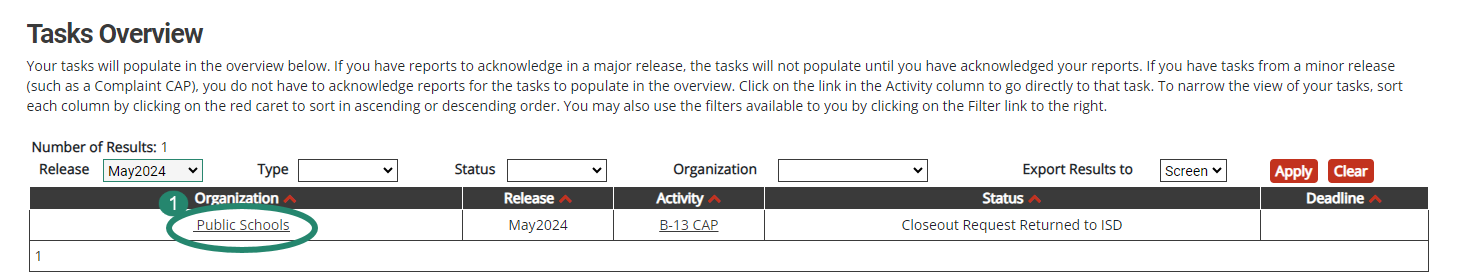 27
Michigan Department of Education | Office of Special Education
[Speaker Notes: Jamie 

With this new release, please take some time to review organization member names within Catamaran:
To do so, log in and locate the Tasks Overview
Select the organization’s name in the Organization column.
Select the Organization Members link from the Organization page.
Review the list. If changes are needed, contact the Catamaran Help Desk for assistance.
Another reason to view this page, especially for new users, is to find out who else in your organization has a Catamaran role. That person or people may be able to help you along as you begin to navigate Catamaran.]
View Reports
View available reports on the Tasks Overview at the bottom of the Dashboard. 
Select the link in the Activity column (for example, B Report) to access the Reports page.
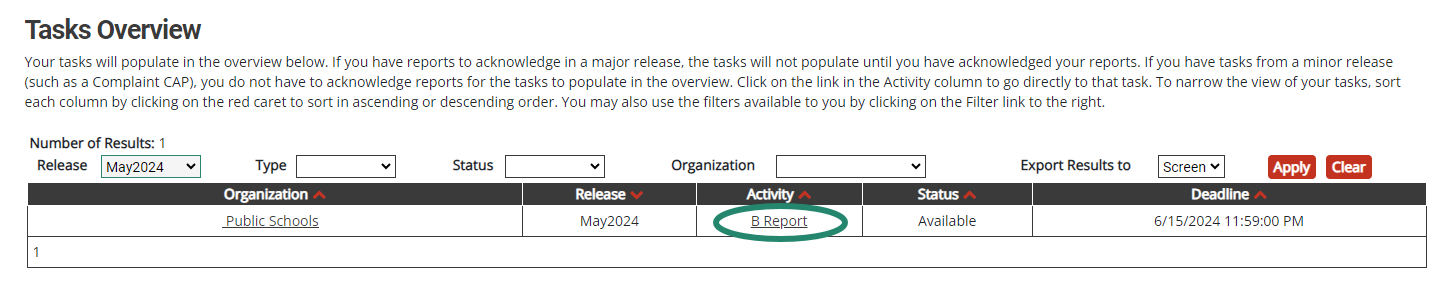 28
Michigan Department of Education | Office of Special Education
[Speaker Notes: Jamie 

Let’s dive into how to access, view and acknowledge reports.  Also, please note that there is a How to document on the Catamaran Technical Assistance website that outlines how to acknowledge reports step by step. 

When logging in, B Reports will be populated on the Tasks Overview. Select the link in the Activity column (for example, B Report) to access the Reports page. 

Note: If you have previously applied a filter to the Tasks Overview, it may also be necessary to clear filters before applying a new one. As a reminder, you can narrow tasks down, by applying a filter such as Release, Type, or Organization.]
Access Reports
On the Reports page, select any report link to view that report.
Review and share the reports with appropriate team members.
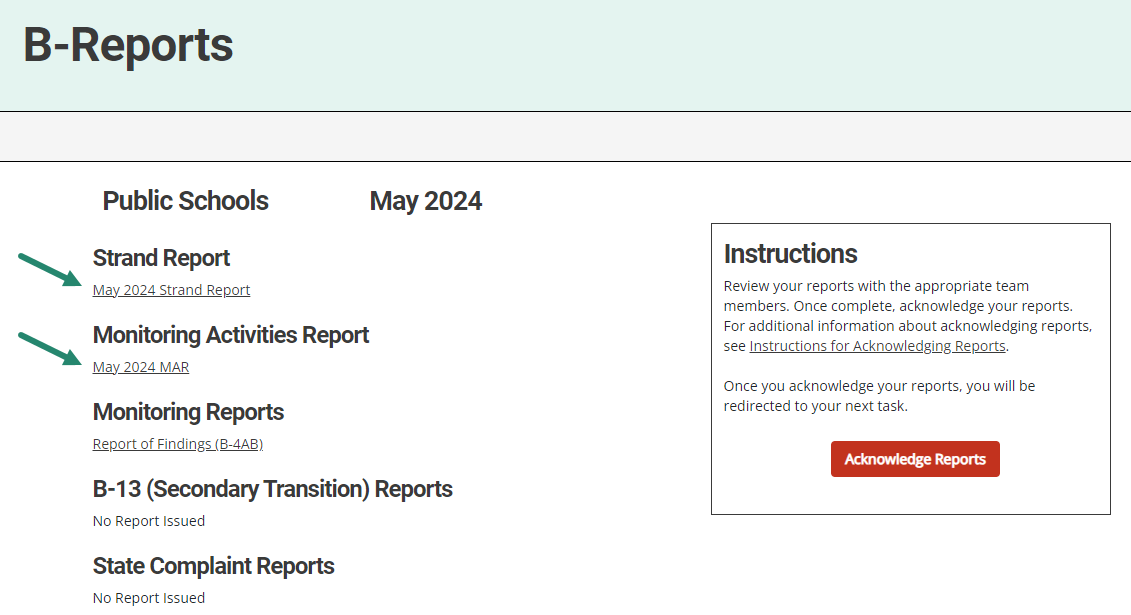 29
Michigan Department of Education | Office of Special Education
[Speaker Notes: Jamie

Once you reach the Reports page, you can select any report link to view that report.
Then, you can review, print, and share the reports with appropriate team members]
Acknowledge Reports by June 15
Acknowledge the reports by clicking the red Acknowledge Reports button on the Reports page. 
Note: When the reports have been acknowledged, additional tasks will become available as appropriate (such as a CAP or Corrective Action).
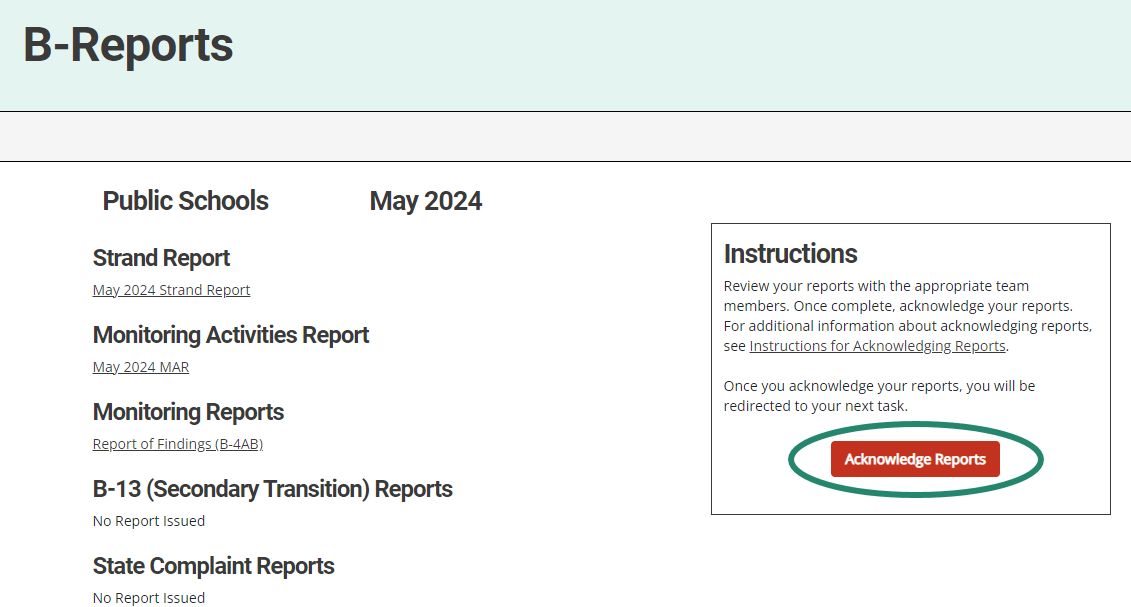 30
Michigan Department of Education | Office of Special Education
[Speaker Notes: Jamie 

Reports must be acknowledged by June 15. 

To acknowledge reports, select the red Acknowledge Reports button located on the right of the reports on the Reports page. 

Once reports are acknowledged, the district will be returned to the Dashboard where any additional tasks such as a CAP will be become available. You may need to clear any previous set filters on the Tasks Overview to see any new tasks. If there are no additional tasks, then a message of “You have no tasks to view” will appear in the place of the Tasks Overview list.]
After Acknowledging Reports
Work cannot be completed in Catamaran until reports have been acknowledged.
What to do after acknowledging reports:
Review Reports page – Does my district have findings?
Review Strand Report – What are the next steps?
Review MAR. 
Decide whether the district should convene a Review and Analysis Process (RAP) Team.
31
Michigan Department of Education | Office of Special Education
[Speaker Notes: Jamie

New work which has been issued in this release can not be completed in Catamaran until reports are acknowledged. In fact, the work is not even visible in Catamaran until the reports are acknowledged.]
Complete Tasks with RAP Team as needed
Check the Tasks Overview or the Strand Report to see if the district has a CAP or Corrective Action.
When there is a CAP or Corrective Action, convene a RAP Team to work through the activity.
Suggested RAP Team members include:
District and ISD personnel such as special and general education administrators
School improvement team representative 
Parents
Service providers including general or special education teachers
Data experts or program specialists
32
Michigan Department of Education | Office of Special Education
[Speaker Notes: Jamie

After sorting through and sharing the information, you’ll need to see if you have a CAP or Corrective Action to work on. You can check your Tasks Overview on the Dashboard (remember to clear any filters before applying a new one) or take another look at the Stand Report to see if you do indeed have a CAP or Corrective Action. 

If you do, you need to convene a RAP Team to work through the CAP/Corrective Action. 
Important note: if you have a Complaint CAP, it will not be listed on your Strand Report. You will need to check the Tasks Overview for Complaint CAPs.]
Access System Reports
Hover over the user’s name. 
Select Reports from the drop-down menu.
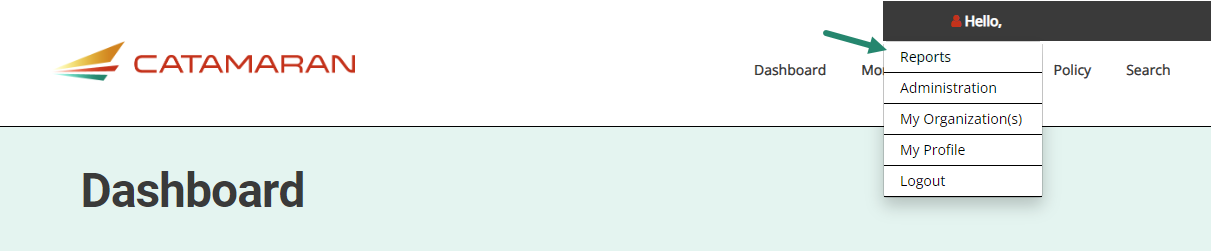 33
Michigan Department of Education | Office of Special Education
[Speaker Notes: Jamie

For ISD personnel who want to see all the work of their member districts when the release happens, there is another report which they can run so see all the work of their districts even before the districts have all acknowledged their reports. 

If you hover your cursor over your name on the upper right side of the screen, you will get a dropdown menu. Select Reports to access system level reports, these are different from the other reports such as the Strand report which are district specific.]
Access Member District Activity Report
Under the topic Admin Reports, select Member District Activity Report.
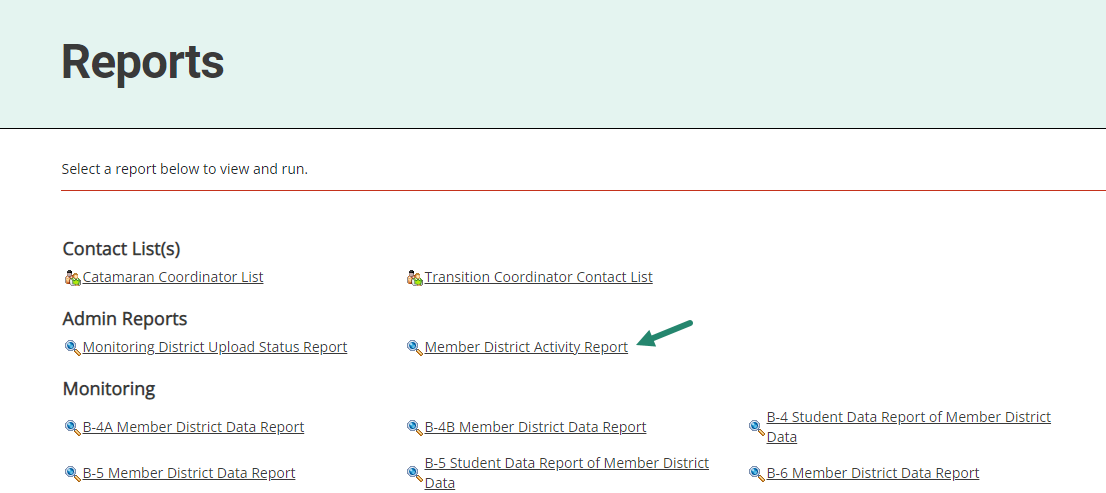 34
Michigan Department of Education | Office of Special Education
[Speaker Notes: Jamie

If you have not been to this page, I encourage you to come to this when you have some time. There are many valuable resources here with several years of data. For today, look under the heading of Admin Reports for the Member District Activity Report and click on it. 

This report will list all of the items being issued in the ISD and the due dates. It’s a helpful organizational resource.]
Run Member District Activity Report
Select the
Release
ISD
Format
Choose Go
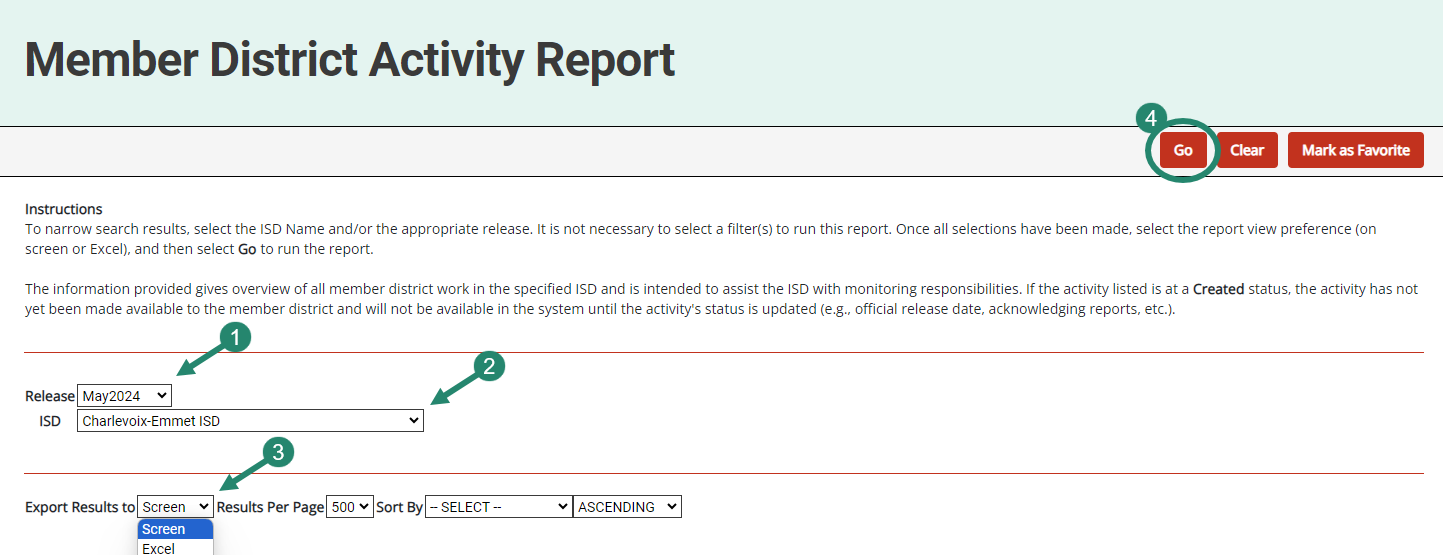 35
Michigan Department of Education | Office of Special Education
[Speaker Notes: Jamie 

From the Member District Activity Report, you can select the Release; for the May release, you will want May 2024. Select your ISD, and the type of report you want, and then choose the Go button. 

This report will provide ISD users with the full list of activities being issued to your member districts. You can see, at a glance, the work that is being issued.]
Updates and Tips
36
Michigan Department of Education | Office of Special Education
[Speaker Notes: Jamie 

We have made some system improvements recently and would like to review previous updates too. Let’s take a closer look.]
Question 3: CAP Activity or Finding Page
The Delete? checkbox allows users to remove rows as needed.
The Step # field has been updated to auto-number rows.
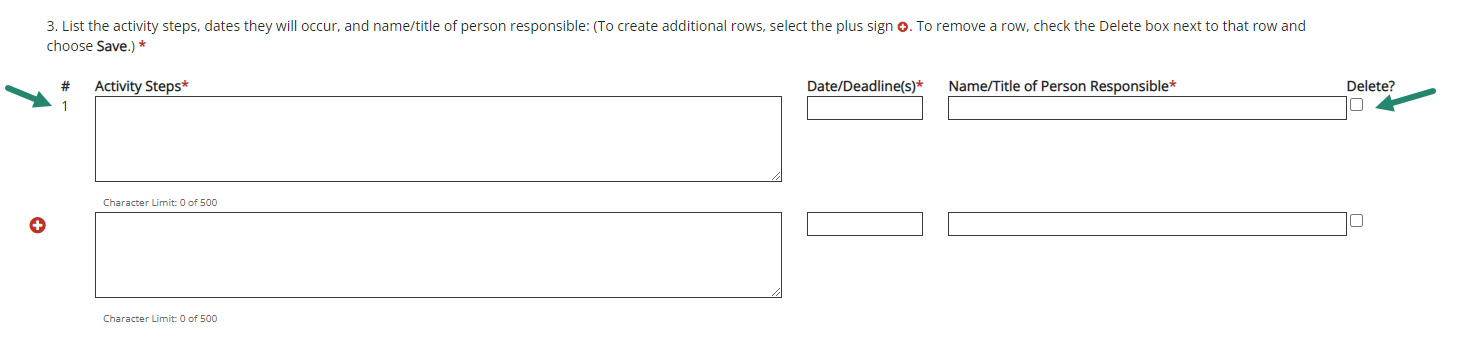 37
Michigan Department of Education | Office of Special Education
[Speaker Notes: Jamie

For both the CAP Activity or CAP Finding pages, the activity step question (question 3) allows users to delete a row without having to back out any information. We wanted to remind you of this feature and how to use it.

To remove a row, simply check the Delete box next to that row and choose Save. The unwanted row will be removed from the page.
This will make updating the CAP Activity/Finding page easier should the CAP be returned for modifications. Thus, ensuring the correct activity steps are then populated onto the following pages (e.g., Progress Report, etc.).

Also, the Step # field for Question 3 will auto-number for you. This will be helpful if you delete a row  Once you save the page, Catamaran will apply the numbering to the listed steps. Since May 2023, users are no longer required to enter the Step # to complete the activity step row. This update streamlined the process of entering information into Catamaran.]
Progress Report
Activity step(s) from the CAP Activity (or Finding) page will be displayed on the Progress Report.
Districts will report progress on specific activity step(s).
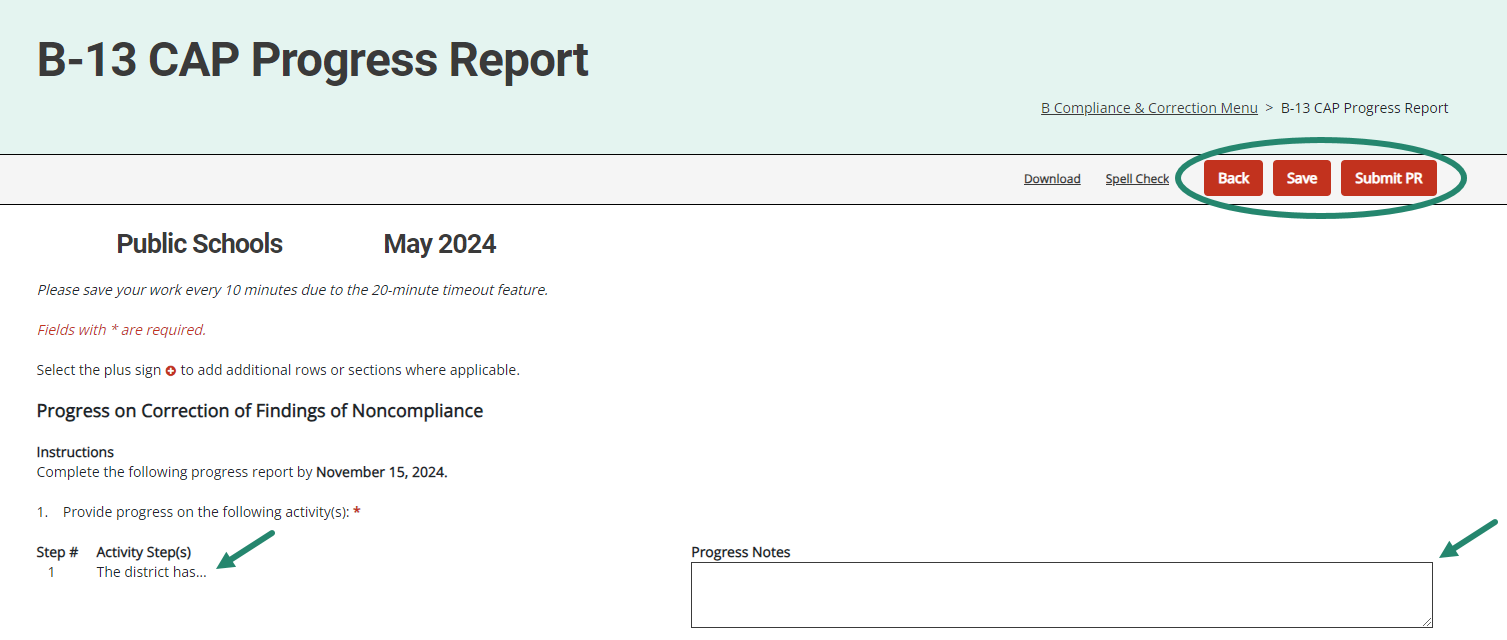 38
Michigan Department of Education | Office of Special Education
[Speaker Notes: Jamie 

The Activity step(s) from the CAP Activity or CAP Finding page will be displayed on the Progress Report. With the updates to Question 3 on these pages, this means the Activity Steps will now be numbered on this page too.

Member districts will report progress on each specific activity step(s). It is no longer necessary to return to the CAP Activity or CAP Finding page to complete the Progress Report. This should make the process easier for both the district as they write the progress report and the OSE as they review the report.

On the B-13 CAP, the progress report will have the populated activity step displayed. The additional activity steps provided by the district for this CAP will also be displayed. 

On the Monitoring CAPs (B-4A, B-4B, B-4AB), both the Finding number and Activity Step number will also be displayed here. 

When submitting the progress report, the district may upload the relevant procedures for the OSE’s review.]
Request Verification & Closeout
Districts provide evidence and documentation for specific activity step(s).
This information is available to the ISD to assist with CAP verification.
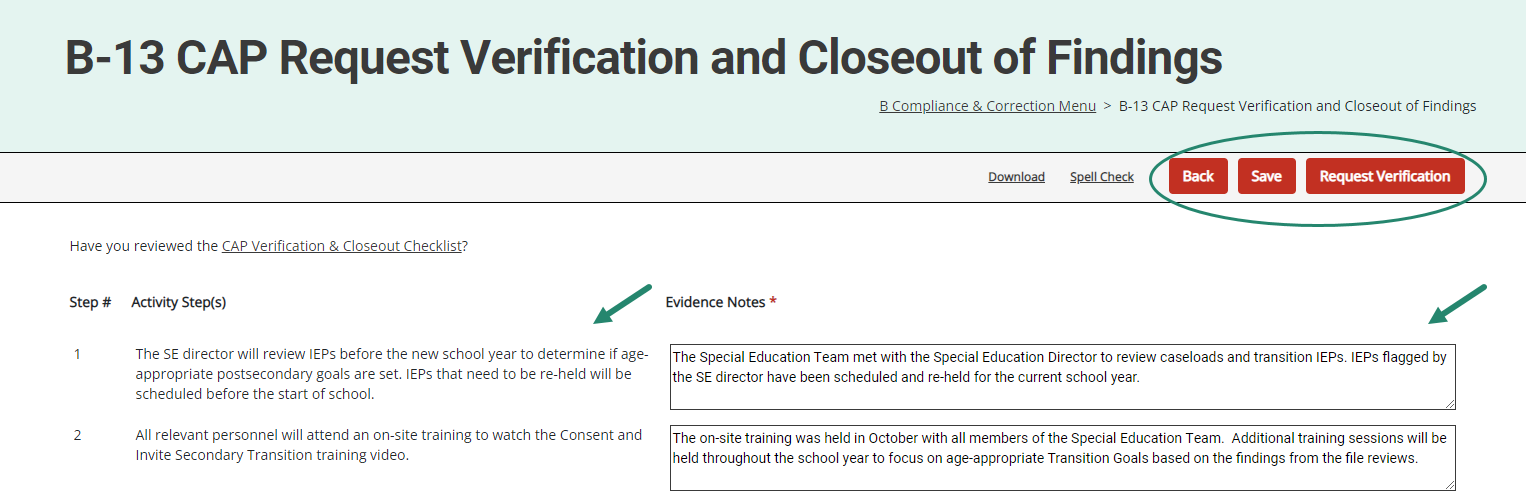 39
Michigan Department of Education | Office of Special Education
[Speaker Notes: Jamie

Like the Progress Report, this page applies to Data, Monitoring, and Complaint CAPs. 
It’s unnecessary to return to the CAP Activity (or Finding) page to complete this form to request closeout.
Also available on the Complaint CAP verification and closeout form, but only on the Complaint CAPs, is a place to upload evidence of ordered compensatory services. 
For all CAPs, ISDs may return a verification request to the district. To do this, the ISD can return the CAP to the district from the Request for Verification and Closeout of Findings page. If the ISD returns the verification request to the member district, the district can review the files the ISD determined to be non-compliant. The corrections can be made, and the district can resubmit its verification request from this page. There will be an ISD Comments box on this page for any instructions the ISD may want to leave for the district.]
Supporting Evidence Uploads
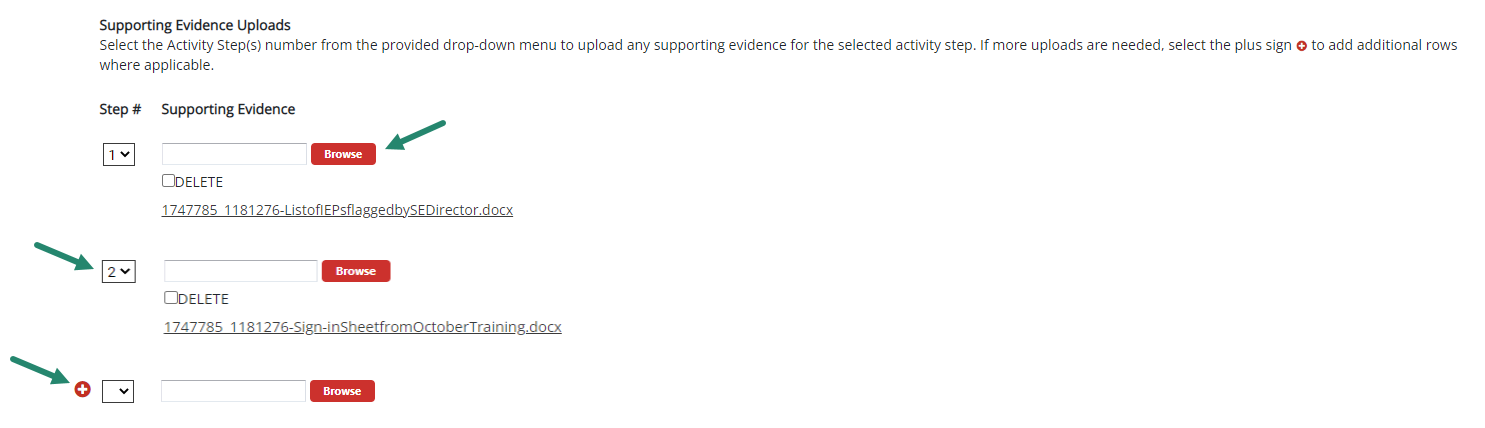 40
Michigan Department of Education | Office of Special Education
[Speaker Notes: Jamie

You may have wondered why having those auto-numbered activity steps were so important, and this is why. We have updated the Request for Verification and Closeout page to allow you to upload multiple documents per activity step!

Once you have provided your evidence notes, per usual, scroll down below the listed activity steps to upload any supporting evidence as needed. Remember, this is not a requirement at this step; however, we wanted to make this easier for you.

To do this, below the listed activity steps, select from the provided drop-down menu(s) the appropriate step # (and/or finding # if a Monitoring CAP), then upload/tag your specific documentation to a specific finding/step.]
B-13 CAP Verification Activity
Gather up to 8 student records, if available, for students aged 16-26. The ISD must have selected these records before they begin completing the CAP Verification page.
Ensure that all students selected are currently in the district and data is available. There will not be an opportunity to delete student records after entry. 
Ensure that documentation used to verify completion of district activities (e.g., training, procedures) is uploaded to the CAP Verification page.
41
Michigan Department of Education | Office of Special Education
[Speaker Notes: Jamie 
New for the B-13 CAP Verification activity, we have added a page alert to help ISDs remember the steps they should complete prior to verifying the activity in Catamaran.

• Select up to 8 student records, if available, for students aged 16-26. The ISD must have selected these records before they begin completing the CAP Verification page .
• Ensure that all students selected are currently in the district and data is available. There will not be an opportunity to delete student records after entry. 
• Ensure that documentation used to verify completion of district activities (e.g., training, procedures) is uploaded to the CAP Verification page.

Once you have your complete list of students, choose the CAP Verification Link from the B-13 CAP Menu.
The first time you access this page, there will be a pop-up with a list of steps to complete prior to completing this activity. 
It is important to only add pages for students included in your review. Please do not add any pages before you’ve compiled your list.]
Timeout Feature
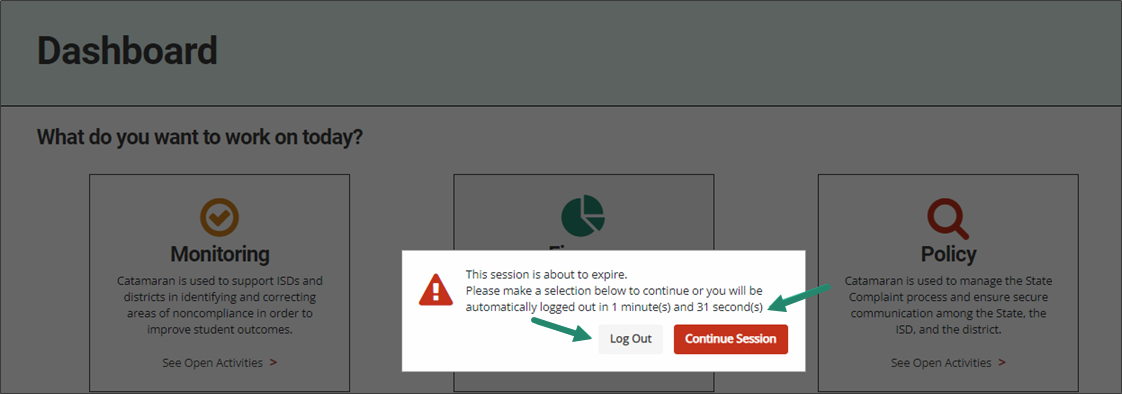 42
Michigan Department of Education | Office of Special Education
[Speaker Notes: Jamie 

The timeout feature in Catamaran:
Provides clarity so all users know exactly what will happen due to inactivity and to avoid logging out if desired.
Provides an option to save and log out or continue your session.
Provides a better countdown timer so a user understands how much time they have left before being logged out.]
Feedback Feature
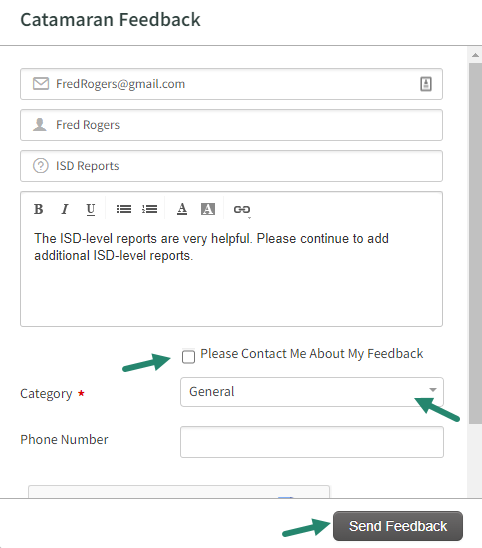 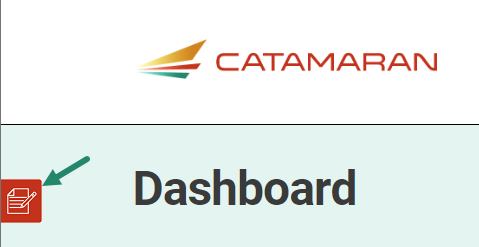 Feature available to offer feedback about Catamaran at any time.
Enter contact information.
Choose to be contacted about feedback.
43
Michigan Department of Education | Office of Special Education
[Speaker Notes: Jamie

And the next few slides I want to point out some of the continuing features. On the left-hand side of any screen in the system you will find the feedback feature. The OSE as well as our PSC partners appreciate your feedback related to the system. 
If you wish to be contacted about your feedback you can enter contact information, and someone will reach out to you. 
If you prefer to provide anonymous feedback, we would also like to hear from you. You do not need to leave your contact information.]
Chat Feature
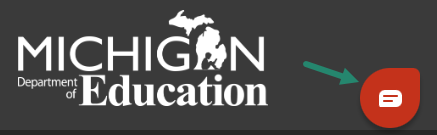 The Help Desk is available by chat during business hours.
Choose the Chat icon located in the lower right corner of the screen to begin a chat.
Enter basic information.
The issue will still be logged in the Help Desk database (just like a phone call).
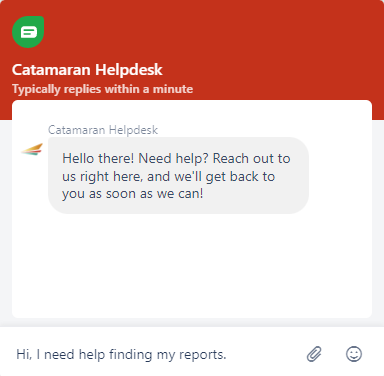 44
Michigan Department of Education | Office of Special Education
[Speaker Notes: Jamie 

Another important feature to note is the chat feature. As you work through the system, you may find yourself in need of some support. Rather than going to look for a how to document on the technical assistance website, the help desk is available for chats during regular business hours. 

If you select the chat icon in the lower right corner of any screen, you can begin a chat session. 

If you do choose to use the chat session, the help desk continues to log the issue so the OSE and our partners at PSC know where more training or support might be needed.]
Use breadcrumbs to navigate
Use the breadcrumbs menu to navigate in Catamaran.
The breadcrumbs are a trail to follow back to a previous location.
Select the Catamaran logo to return to the Dashboard.
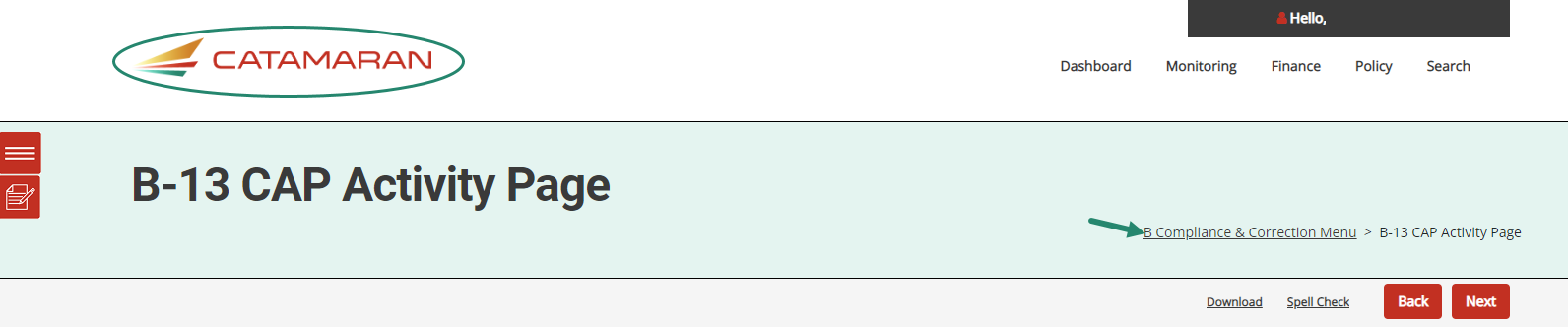 45
Michigan Department of Education | Office of Special Education
[Speaker Notes: Jamie

Finally, I would like to remind you about navigating in catamaran. 

Do not hit your browser BACK button after submitting work or changing a status. 

Many web browsers become confused and will give you an error message. You will be much more successful if you use the breadcrumbs to navigate to previous pages.]
Resources
46
Michigan Department of Education | Office of Special Education
[Speaker Notes: Jamie 

Even with the best of training, there may be questions that arise later as you use the system. There are a variety of resources available to support you.]
Catamaran Technical Assistance Website
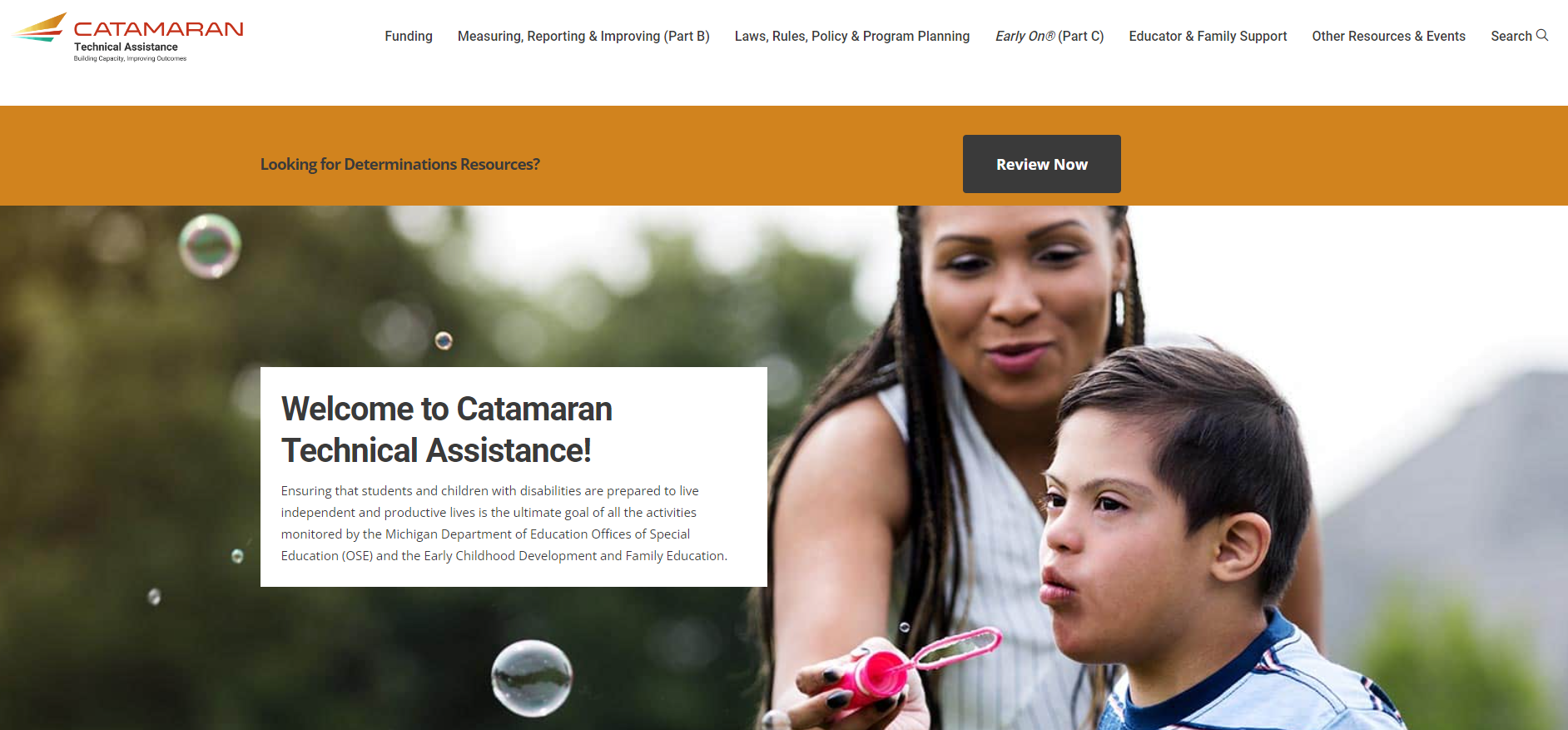 47
Michigan Department of Education | Office of Special Education
[Speaker Notes: Jamie

The Catamaran Technical Assistance Website focuses on increased technical assistance for Catamaran users.

The following slides highlight some of the features and navigation.

You can access the Catamaran Technical Assistance Website at training dot catamaran dot partners. 

Some of you may have signed up for periodic updates. The sign up did not get many responses so we will be removing that and sending out emails to the Catamaran user base as needed.]
Catamaran Technical Assistance Website (2)
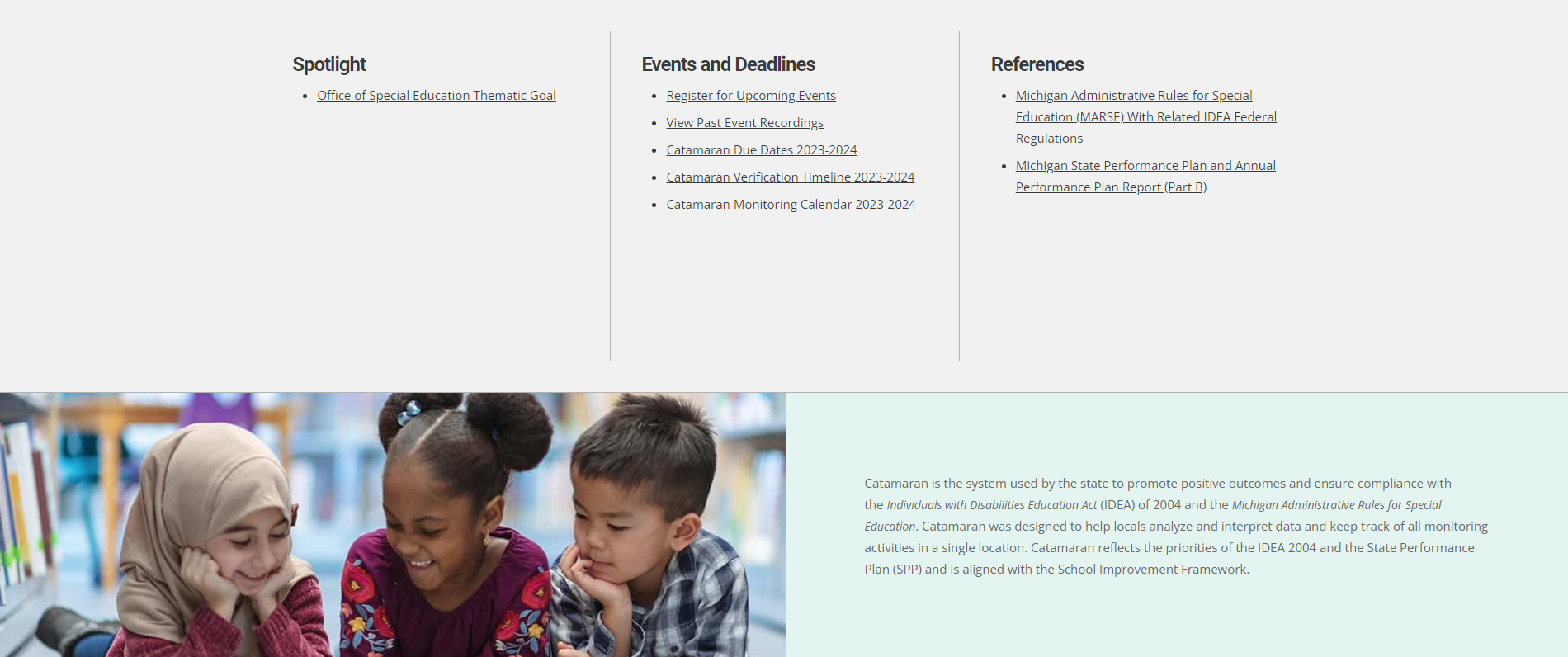 48
Michigan Department of Education | Office of Special Education
[Speaker Notes: As you scroll down the main landing page, you will see this section pictured here. It includes:
Documents the OSE is spotlighting, 
Events and Deadlines (this is where the due dates are located now), and 
Quick Links that you may find useful such as the MARSE or SPP.]
ISD Support Assignment Handout
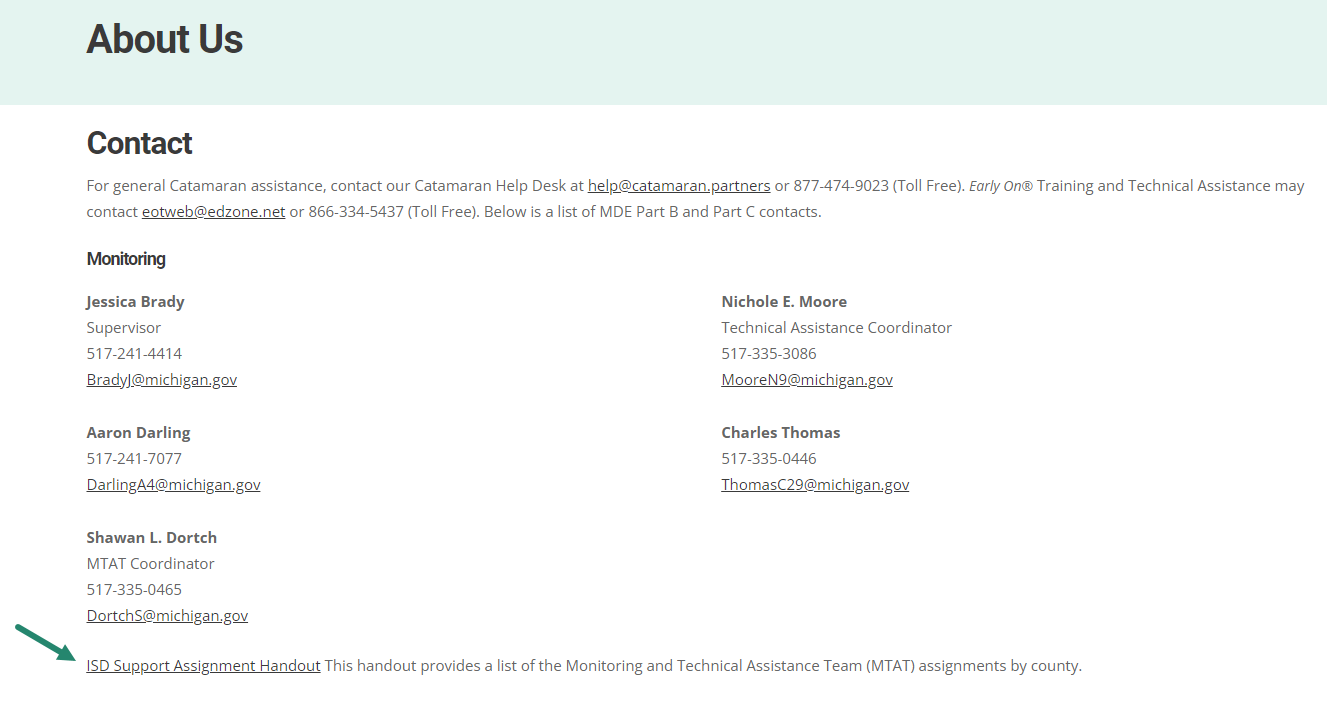 49
Michigan Department of Education | Office of Special Education
[Speaker Notes: Jamie 

In the past, we have been asked how an ISD can determine which MDE OSE MTAT team member has been assigned as an ISD support, so we wanted to remind you that the MDE OSE Monitoring Technical Assistance Team member by county is listed on the ISD Support Assignment Handout.

To locate the ISD Support Assignment Handout on the TA site, go to the About Us page at training.catamaran.partners/abouttheose/ and scroll down to the ISD Support Assignment Handout link below the Monitoring contacts section.]
Catamaran Calendar
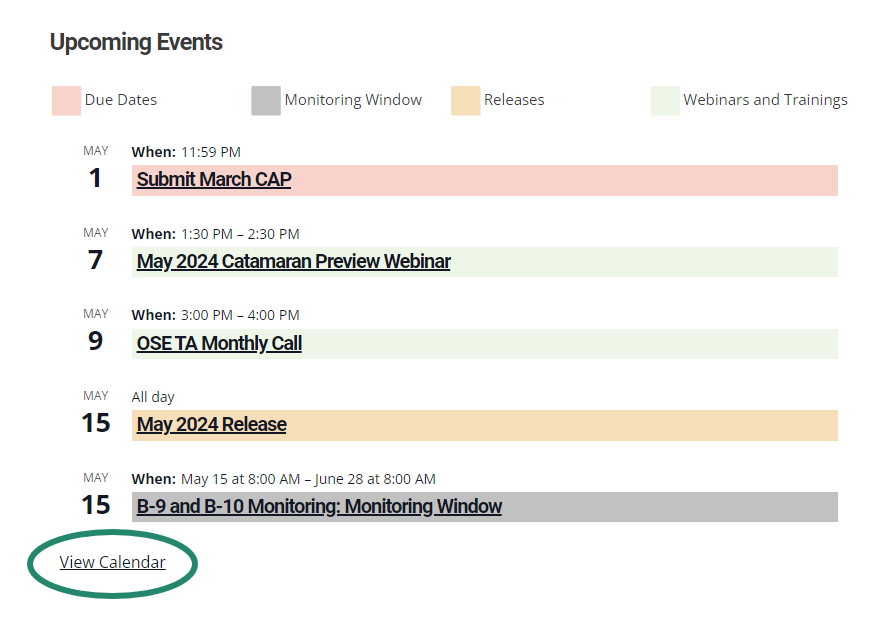 50
Michigan Department of Education | Office of Special Education
[Speaker Notes: Jamie

Now available on the Catamaran Technical Assistance Website is a programmed Catamaran Calendar where users can view all upcoming events and due dates in one place. 
You may access the Catamaran Calendar from the home page of the Catamaran Technical Assistance Website by scrolling to the bottom of the page. This calendar displays 5 calendar items in a list-view format.* To view the full-sized calendar, select the View Calendar link at the bottom of the calendar.]
Catamaran Calendar (Continued)
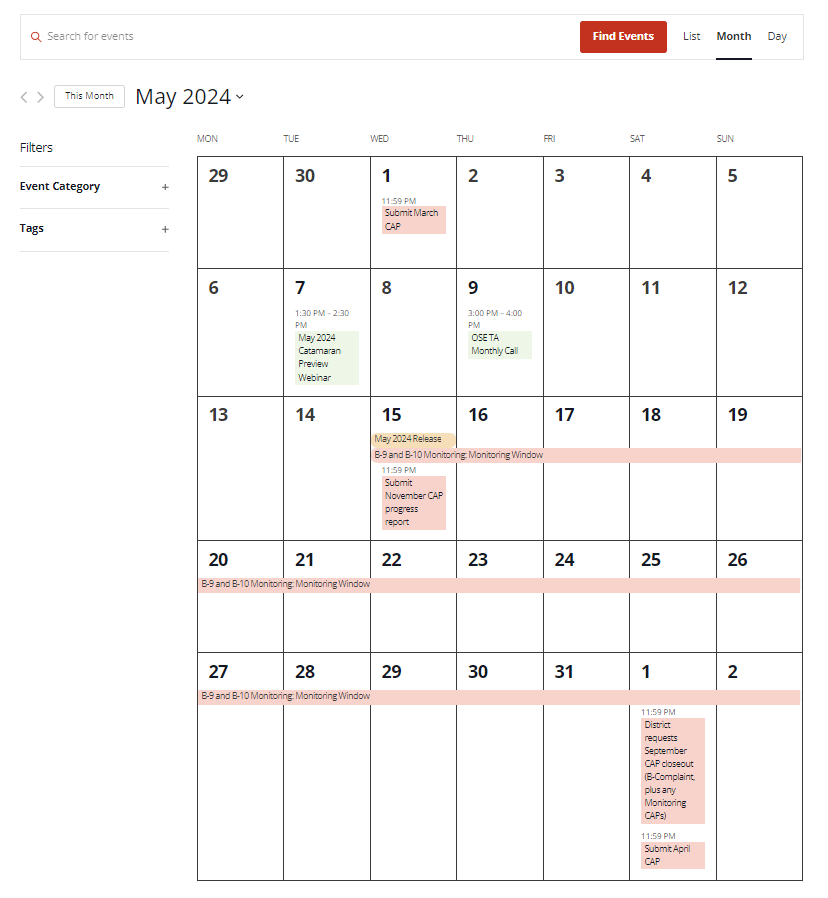 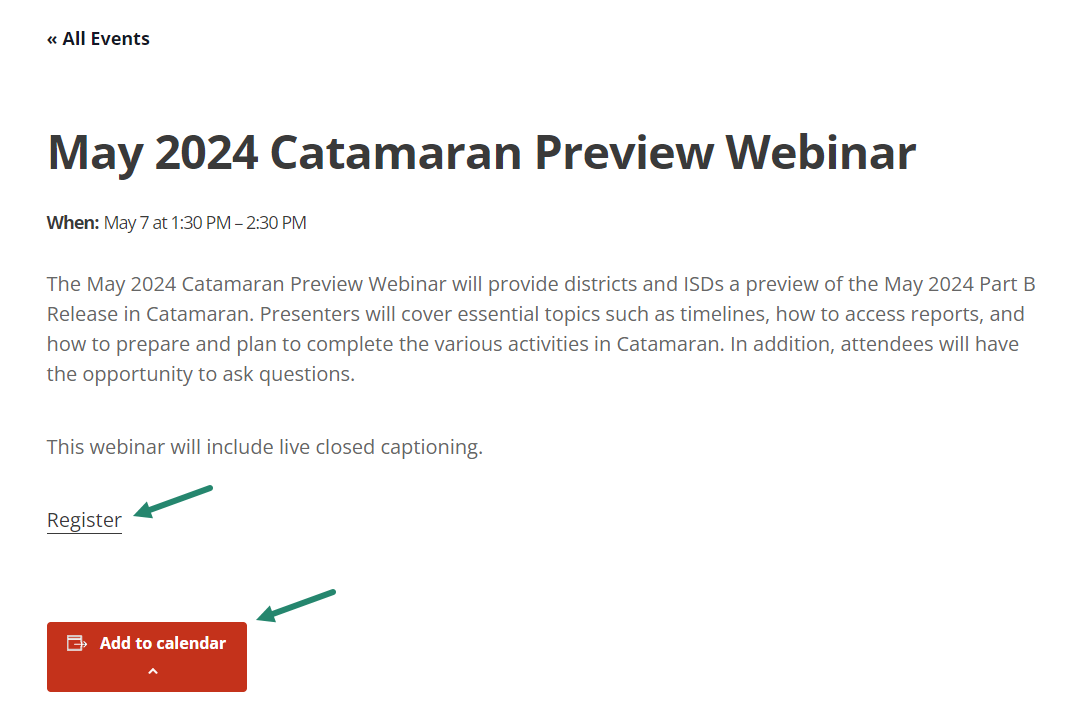 51
Michigan Department of Education | Office of Special Education
[Speaker Notes: Jamie 

At the top right of the page, you can view the calendar in the view that works best for you by list, month, or day. 

From the month view shown here, you can drill down on a specific event for more information and add the event to your calendar.

For upcoming due dates that have a how-to associated with it*, there will be a clickable link to the how-to.



We hope this new page is useful for you and helps you to plan your work.]
Other Resources & Events
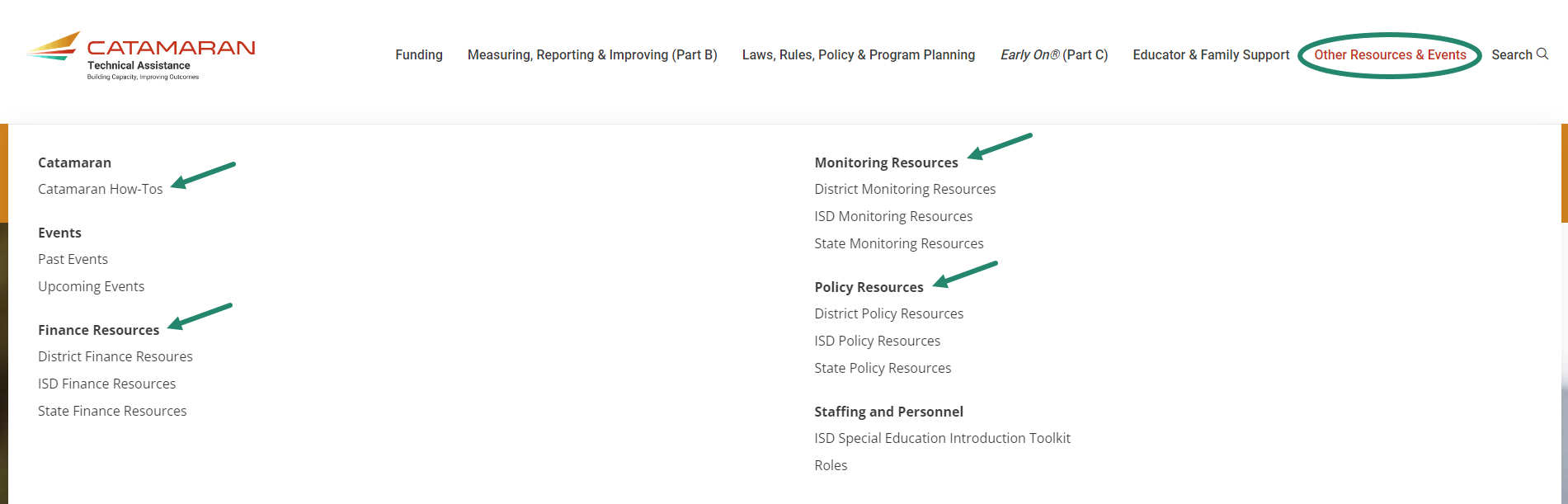 52
Michigan Department of Education | Office of Special Education
[Speaker Notes: Jamie

Catamaran how-to’s are organized in one place under the Other Resources & Events menu. 
Search for how-tos either by selecting district or ISD under either Monitoring, Policy, or Finance or 
By using the how-to search form.]
Monitoring Resources
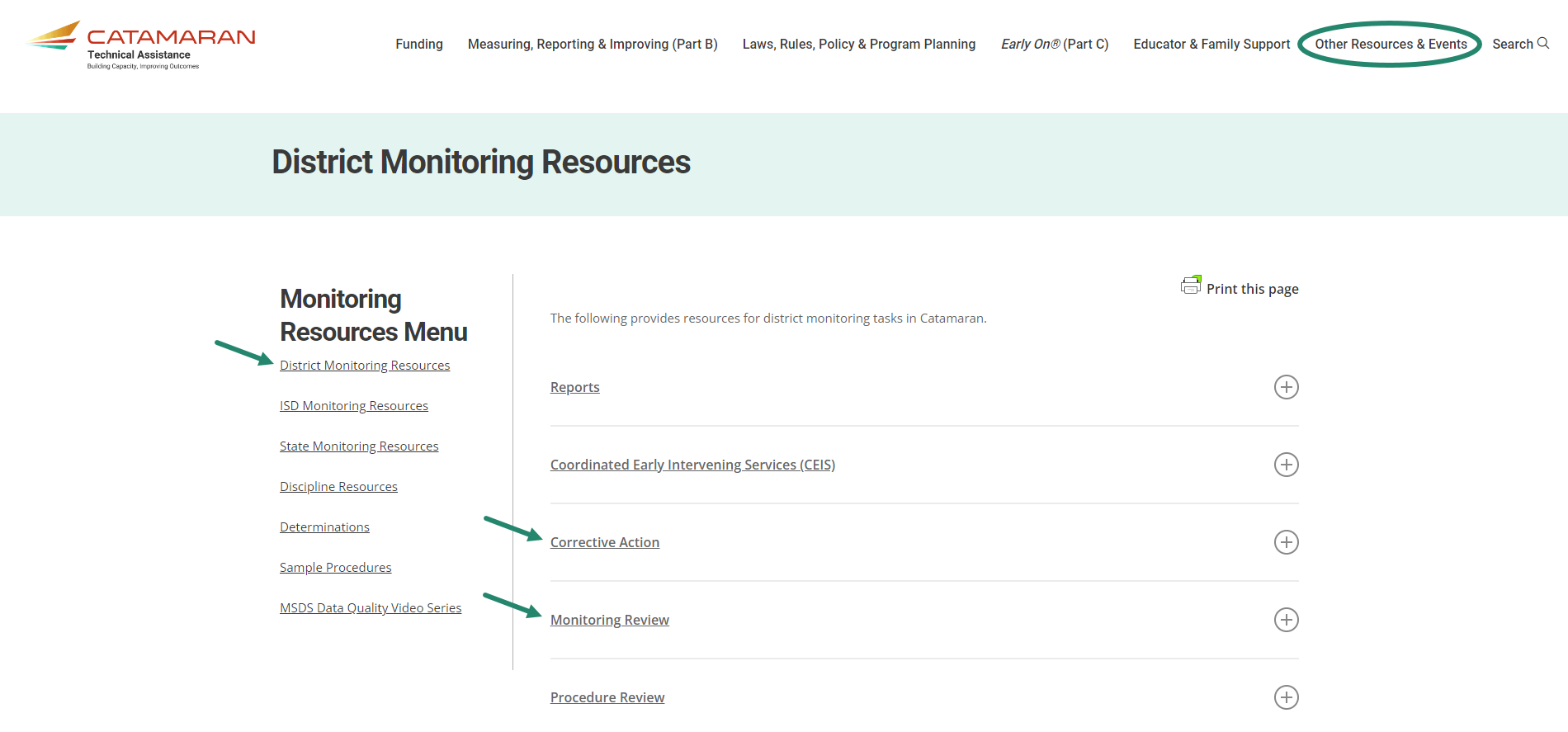 53
Michigan Department of Education | Office of Special Education
[Speaker Notes: Jamie

As a reminder, districts and ISDs have helpful resources available to them on the TA site. 
To access either the district or ISD monitoring resources pages, select Other Resources & Events, and then choose the District Monitoring Resources link or ISD Monitoring Resources link under the Monitoring heading shown on the previous slide.
Here’s a screenshot of the District Monitoring Resources page.
Topics like Corrective Action and Monitoring Review are here. Select the plus sign on the right to expand the section and view specific resources.
To navigate away from this page, you may select
Any of the links under the Monitoring Resources Menu on the left
Select any of the topics listed above (e.g., Funding, Monitoring, etc.) or
Select the Catamaran logo in the upper left-hand corner to return to the main landing page]
Catamaran How-to's
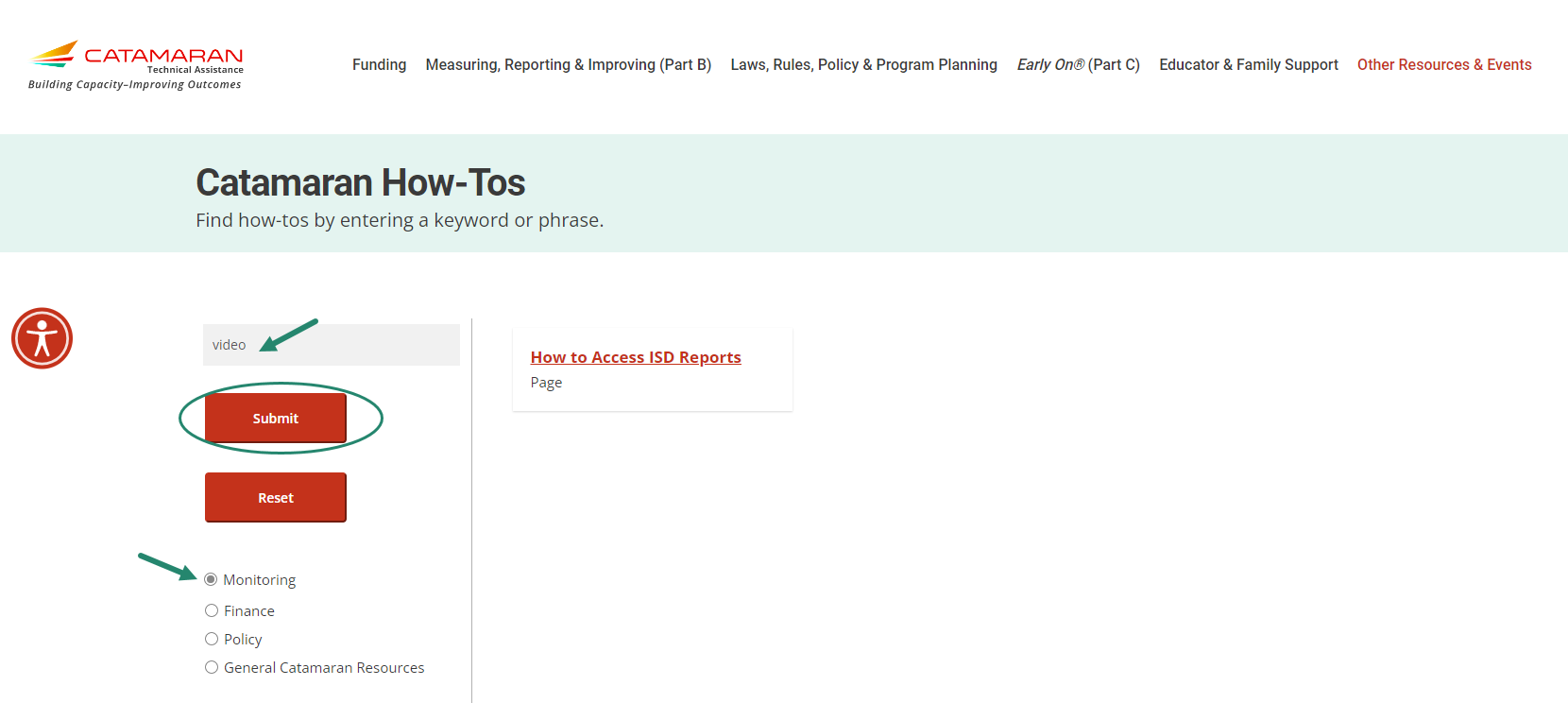 54
Michigan Department of Education | Office of Special Education
[Speaker Notes: Jamie

In addition to finding how-to’s and other resources using the main categories under the Other Resources menu, website visitors may also use the Catamaran How-to’s form.
Select the resource category from the left sidebar. If you wish to narrow your search results further, enter a keyword or phrase. 
In this example, we selected Monitoring and then entered the word “Video”. This quickly narrowed the results to two pages that have the word “video” on them.]
Navigating to Indicator Resources
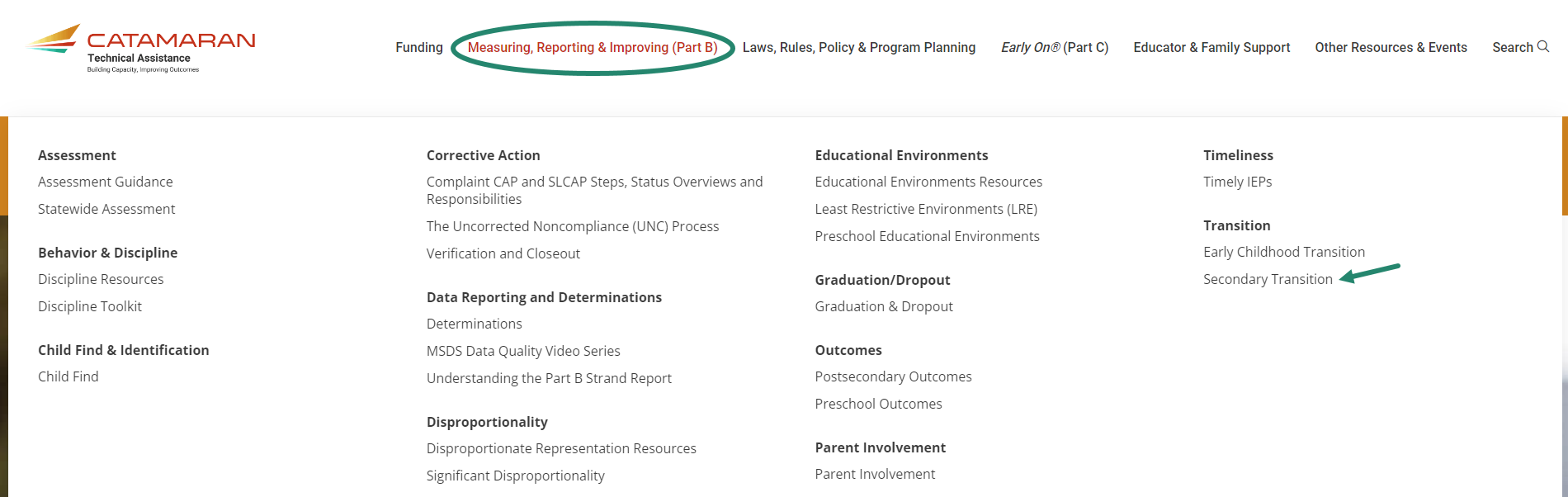 55
Michigan Department of Education | Office of Special Education
[Speaker Notes: Jamie

OSE has been working to reformat the Part B Indicator pages. Rather than having to remember a specific indicator SPP number (e.g., B-13), you only need to look for the category (e.g., Secondary Transition). All topics previously listed as indicators are listed under the Measuring, Reporting, & Improving (Part B) menu at the top of the TA site. To open the sub-menu with the list, select Measuring, Reporting & Improving (Part B), and the menu shown here will be displayed. To open a specific page, select the category, for example, Secondary Transition. Be careful when you move your cursor from the menu to the submenu. If you don’t move vertically, you may end up on another submenu. 

With this update, we also updated the links to these pages too; however, some of you may have bookmarked the older links and that is okay. Not to worry, we redirected the old links to the new ones. 

The next slide shows a portion of the updated Secondary Transition page.]
Indicator Resources
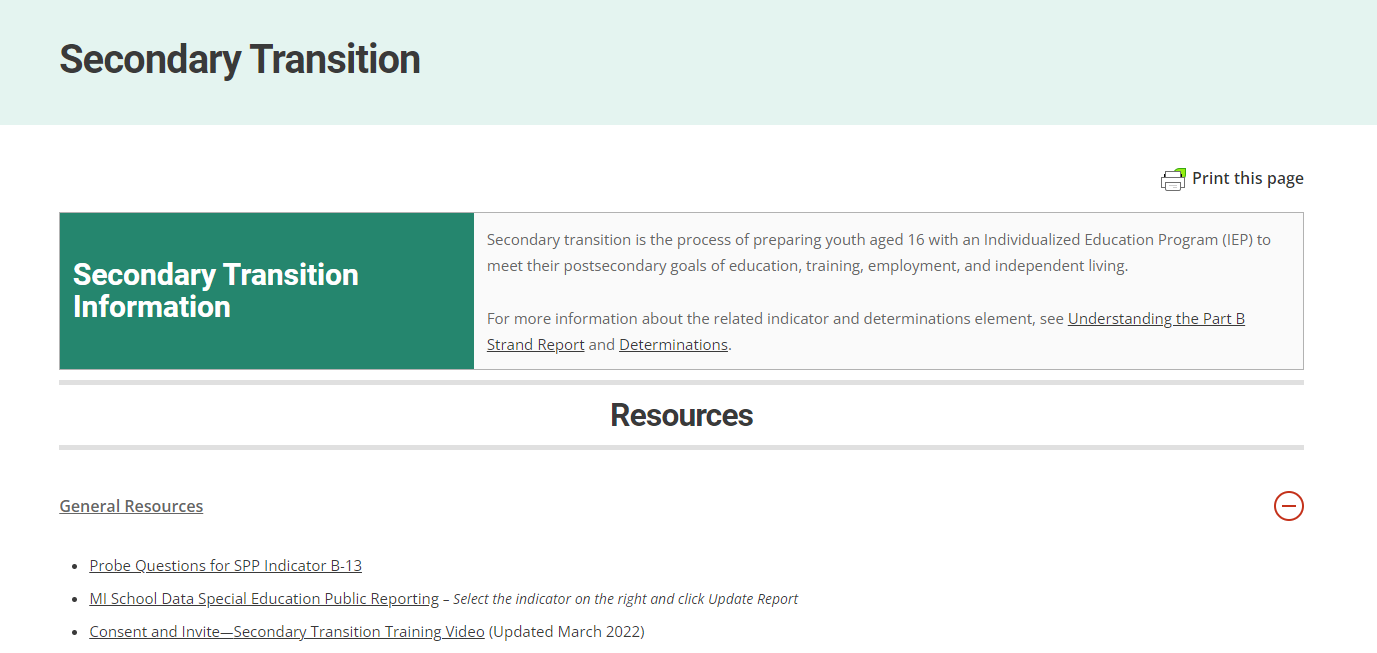 56
Michigan Department of Education | Office of Special Education
[Speaker Notes: Jamie

Each updated page has a brief description of the topic area along with several resource links. If the indicator is located on the Strand Report and/or Determinations, there will also be links to those pages as well.

Note, helpful content such as probe questions are still available along with newer content such as national resources.

We hope this re-organization and updated content will be useful to you.]
Search
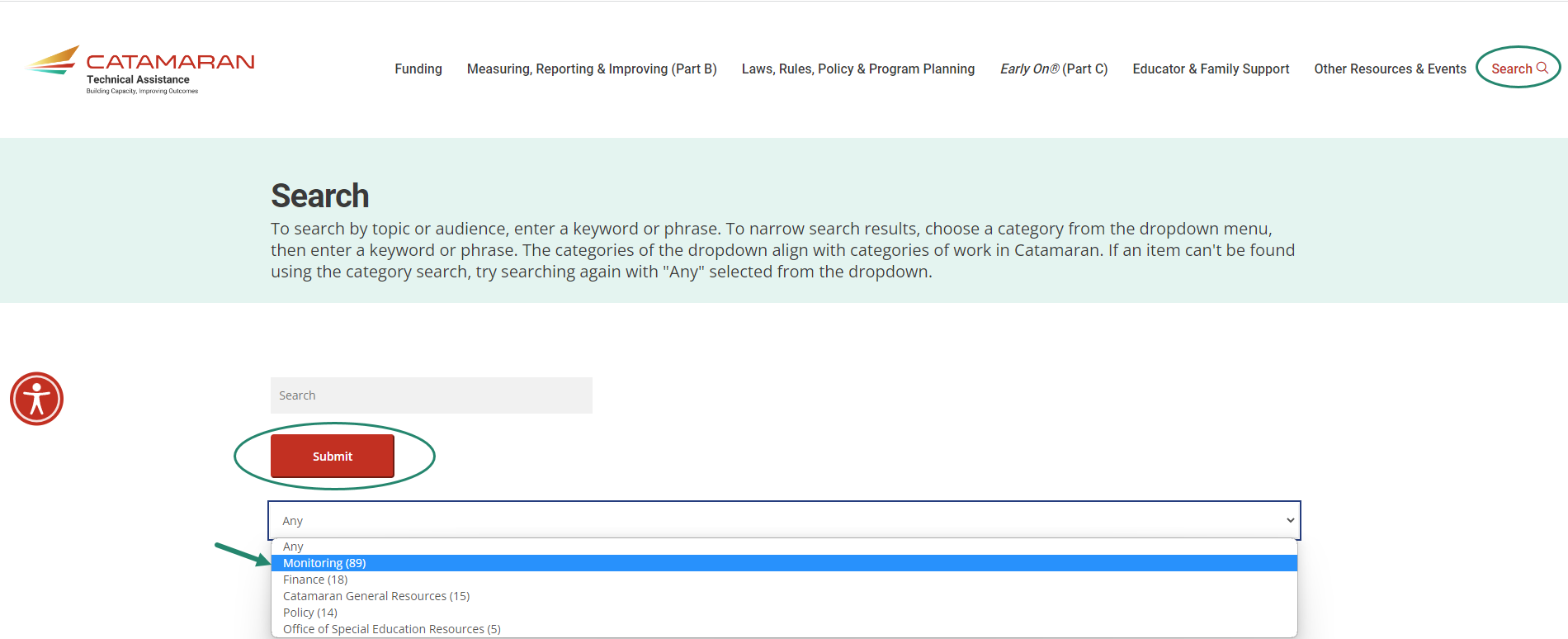 57
Michigan Department of Education | Office of Special Education
[Speaker Notes: Jamie

In addition to searching for Catamaran How-to’s, website visitors may also do an overall search of the website. To do this, select Search in the upper right-hand corner of the website and then using the provided drop-down menu, select your search category and choose Submit.
Just like on the Catamaran How-to form, you may also enter a key word or phrase to narrow your search results.
Content is continuously being updated and tagged to optimize search results.

I would encourage you to search for the word Assignments and get that map of which monitoring team member is assigned to which ISD. That resources has our contact information on there as well.]
Events
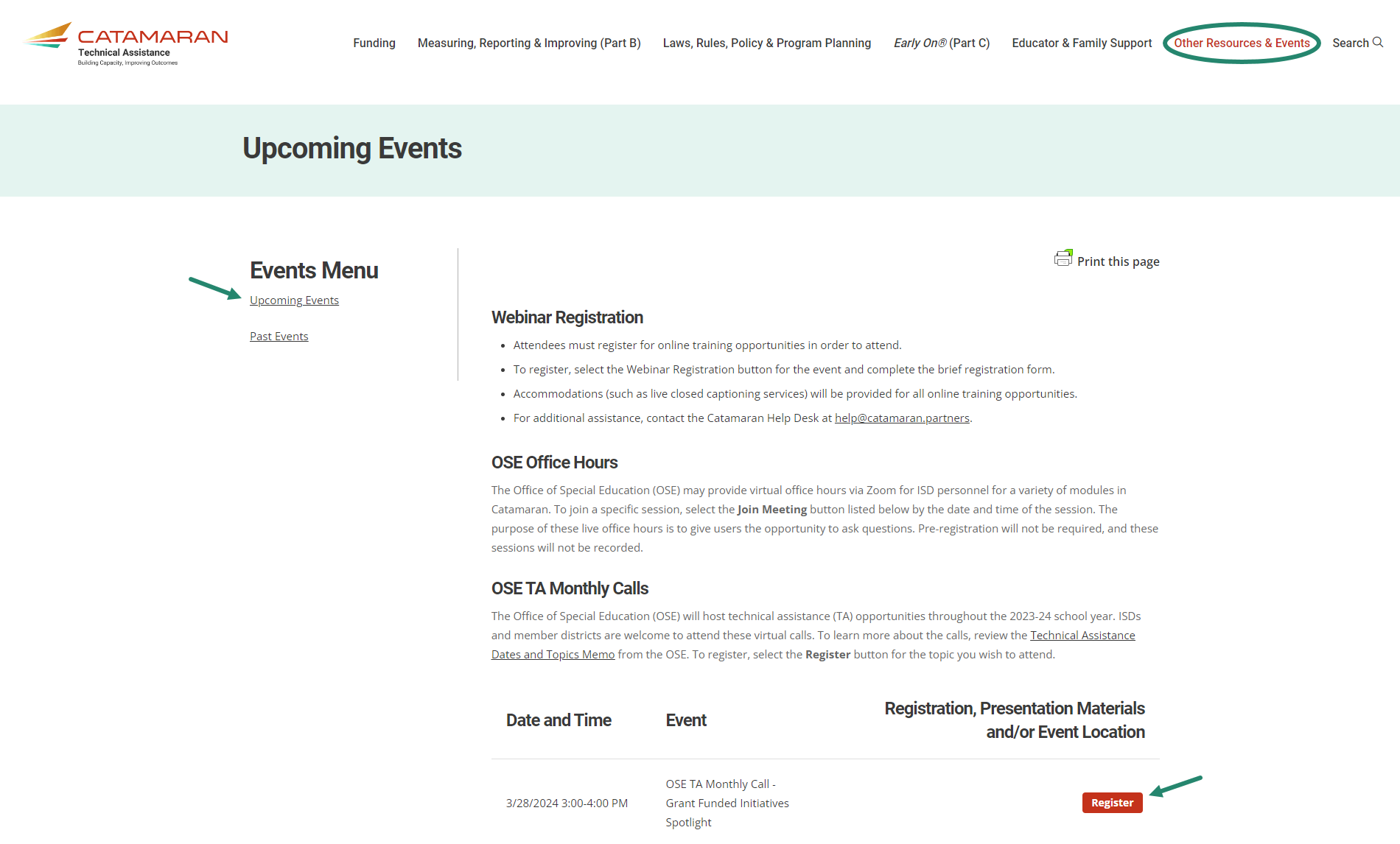 58
Michigan Department of Education | Office of Special Education
[Speaker Notes: Jamie

Finally, You may get to either the Upcoming Events or Past Events pages through the Other Resources & Events menu or from the main landing page under the Events and Deadlines heading selecting either:
Register for Upcoming Events 
View Past Event Recordings
Just as before you may
Register for upcoming events or
Access recordings and presentation materials from past events (including this webinar)

When we schedule the office hours for Valid and Reliable Data Alerts you will see those listed here.]
Questions?
59
Michigan Department of Education | Office of Special Education
[Speaker Notes: Jamie

Use the Q&A chat feature on the webinar to type in questions.]
Contact MDE OSE
MDE OSE Information Line
888-320-8384
mde-ose@michigan.gov
Presenters
Jamie SwigerSwigerJ@michigan.gov

Kelly Kendrick-MillerKendrickMillerK@michigan.gov
60
Michigan Department of Education | Office of Special Education
[Speaker Notes: Jamie

If you have any questions about today’s presentation, please contact Jamie at SwigerJ @ michigan.gov or Kelly at k e n d r i c k m i l l e r k @michigan.gov. 

For more general questions about special education, please contact the MDE OSE Information Line at 888-320-8384 or by email at m d e – o s e @ Michigan.gov.]
Contact the Catamaran Team
Project Director
Lynne Clarklclark@publicsectorconsultants.com

Project Manager
Donna Seegerdseeger@publicsectorconsultants.com
Catamaran Help Desk
877-474-9023
help@catamaran.partners
61
Michigan Department of Education | Office of Special Education
[Speaker Notes: Jamie

Finally, for questions concerning Catamaran,
Reach out to Lynne at l c l a r k @publicsectorconsultants.com or Donna at d s e e g e r @publicsectorconsultants.com


As a reminder, 
The Catamaran Help Desk is available Monday through Friday from 8-5 PM. 
Contact them by email at help@catamaran.partners or by phone at 877-474-9023 or by using the Chat feature within Catamaran.

This concludes the presentation --  thank you for attending!]